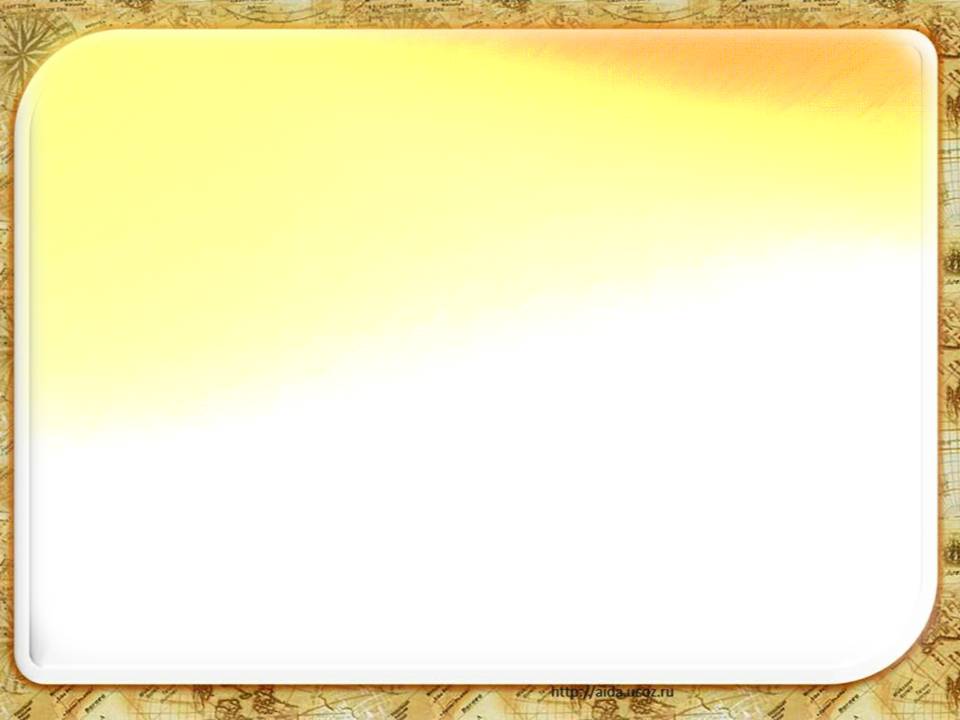 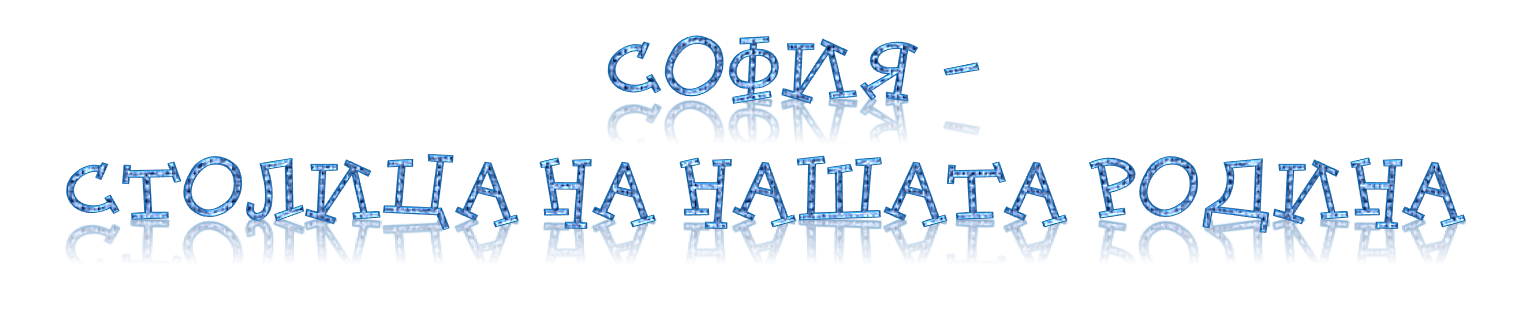 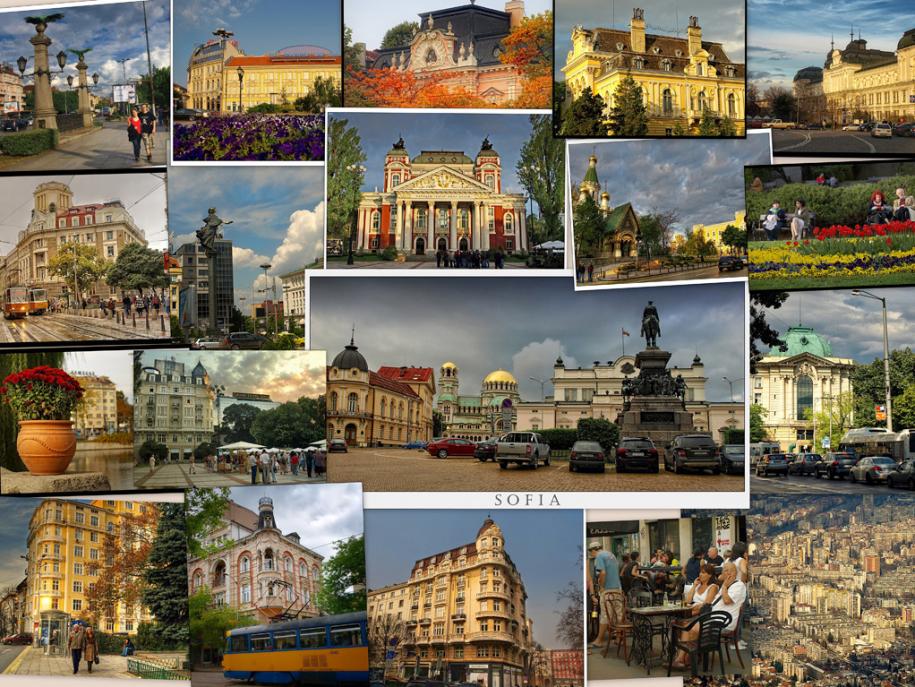 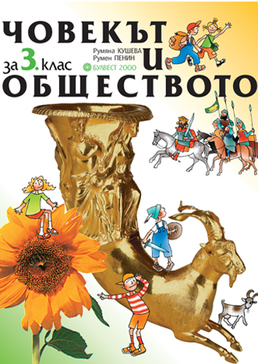 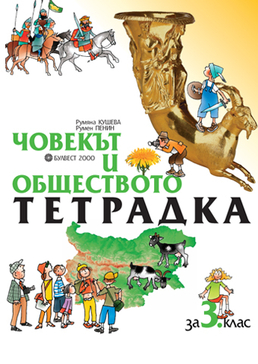 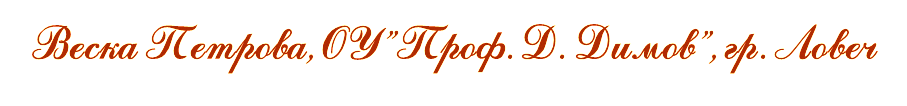 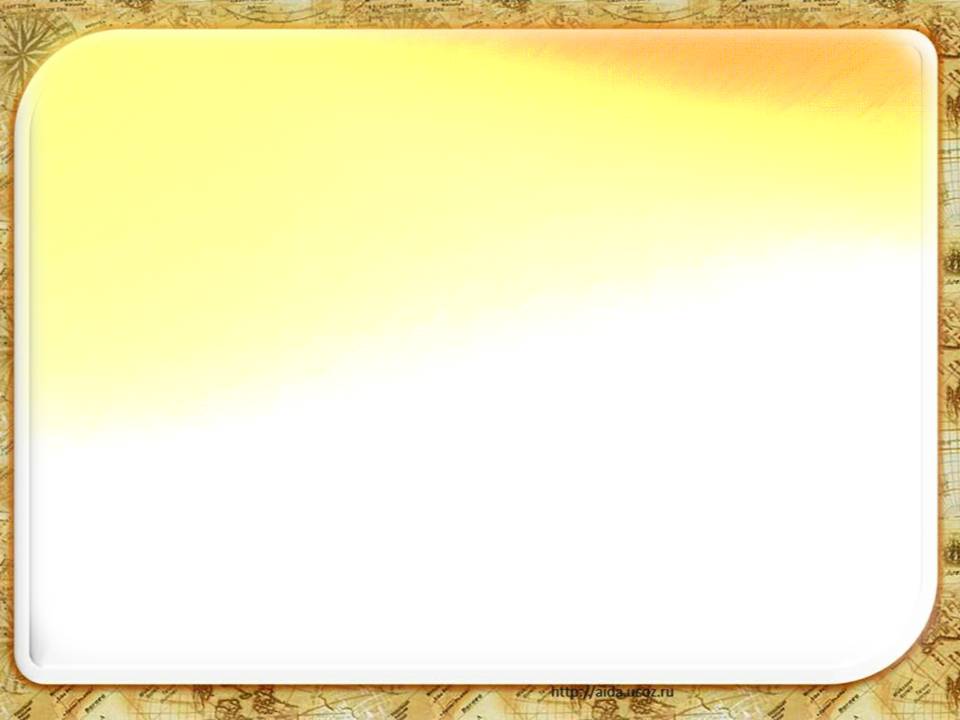 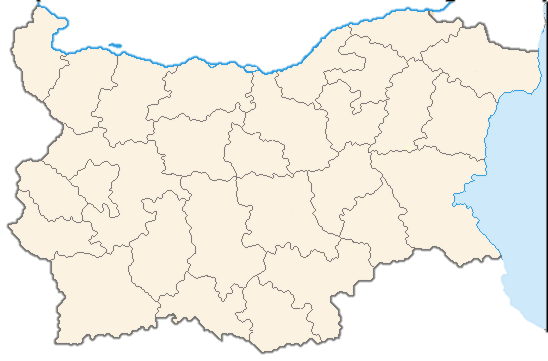 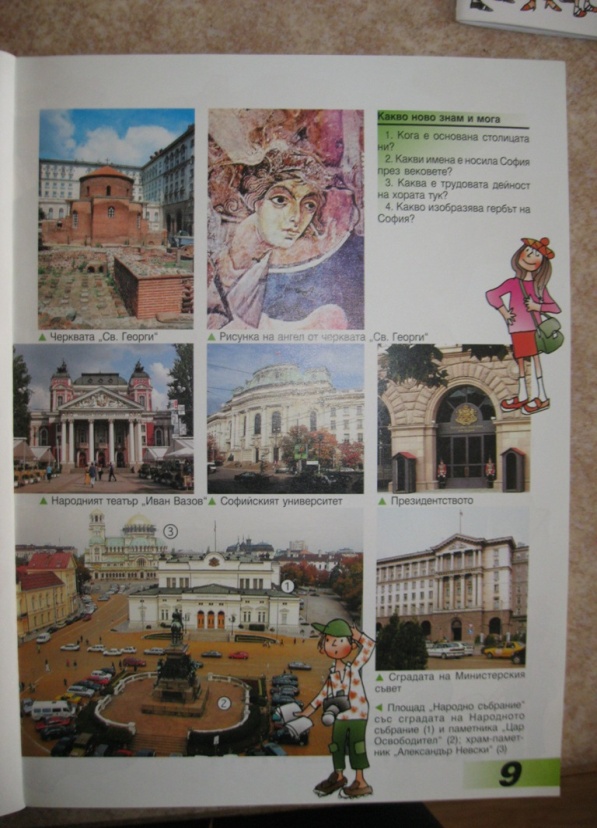 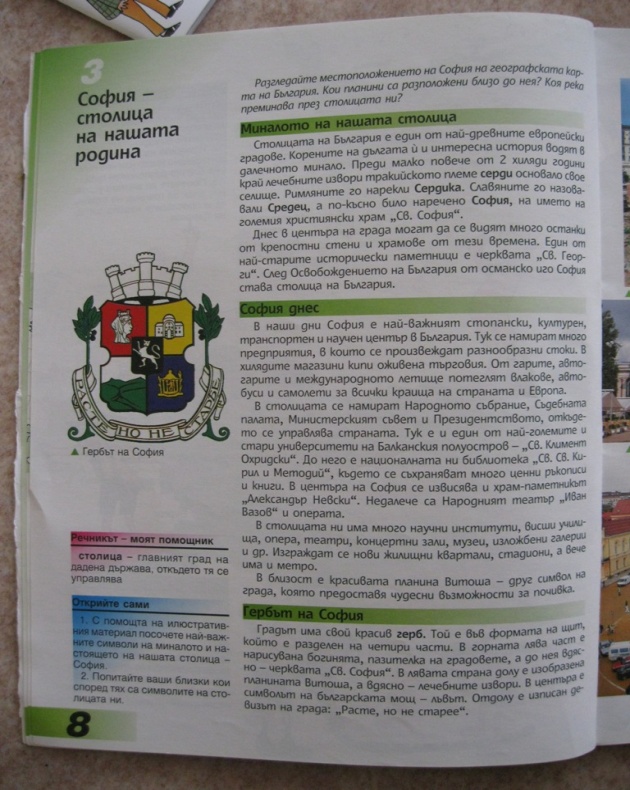 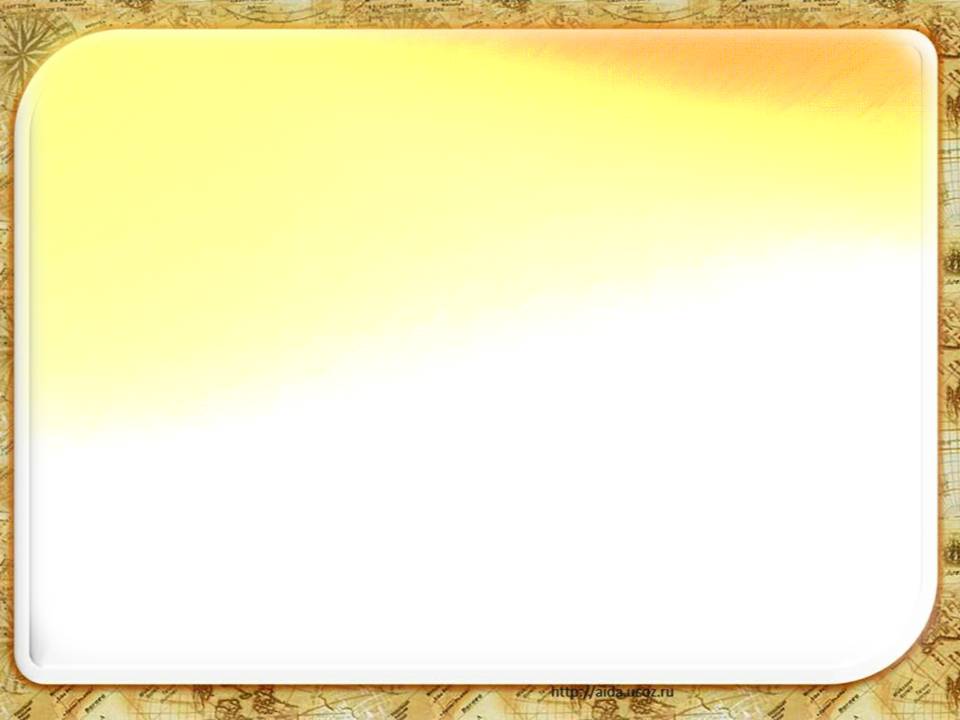 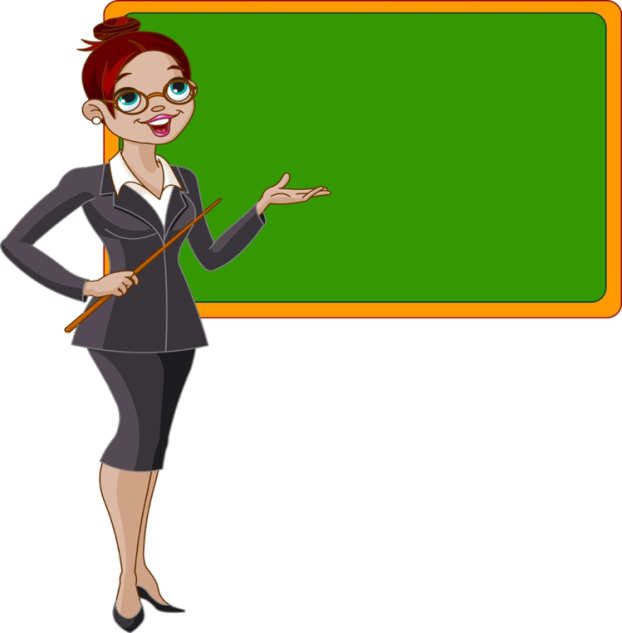 Всяка държава има своя 
столица.
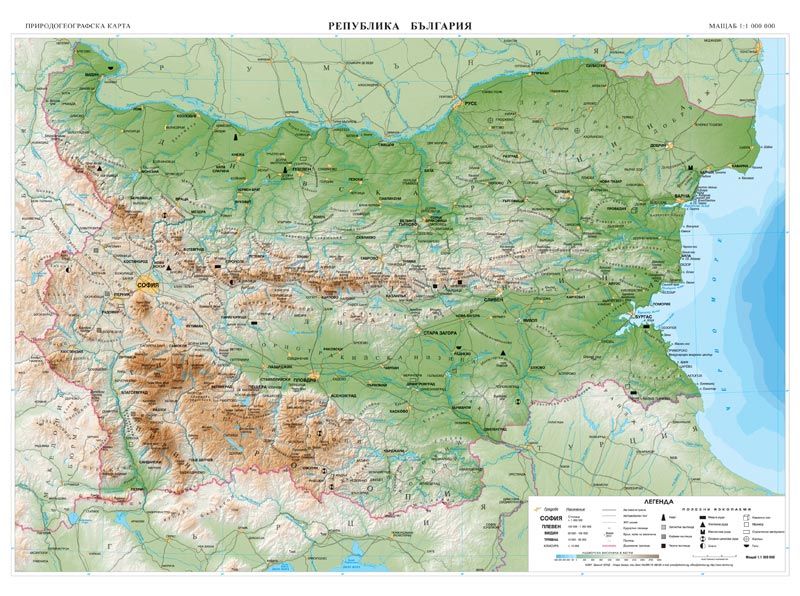 Столицата на България
                 е град София.
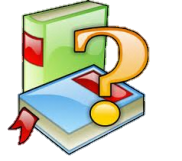 Столица е главният град 
на една държава, 
откъдето тя се управлява.
Разгледайте местоположението на София на 
географската карта на България.
Кои планини са разположени близо до нея?
Коя река преминава през столицата ни?
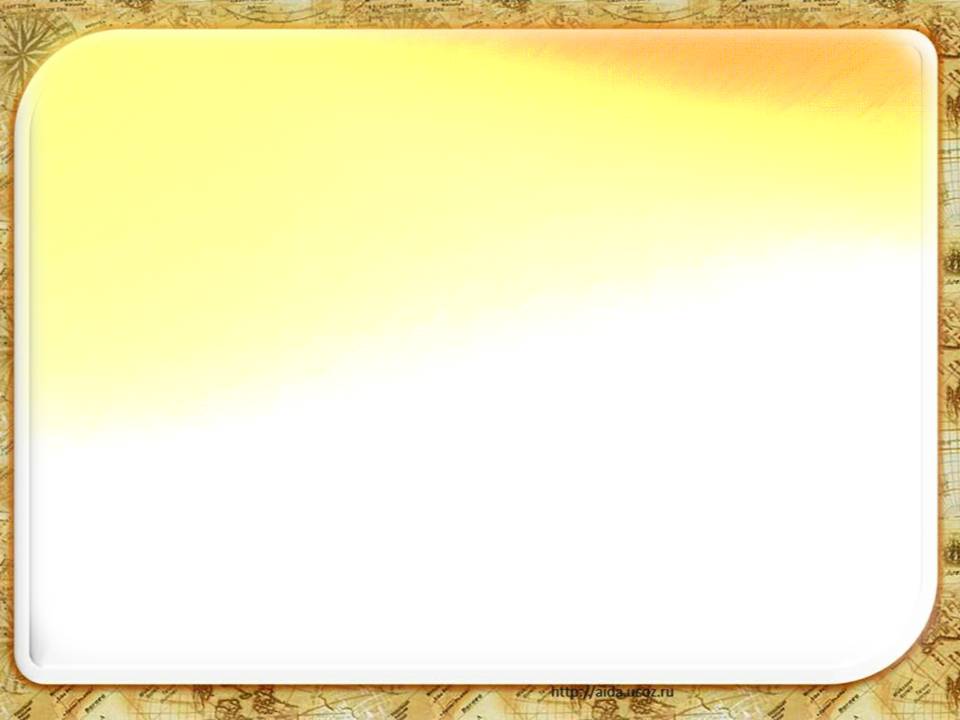 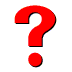 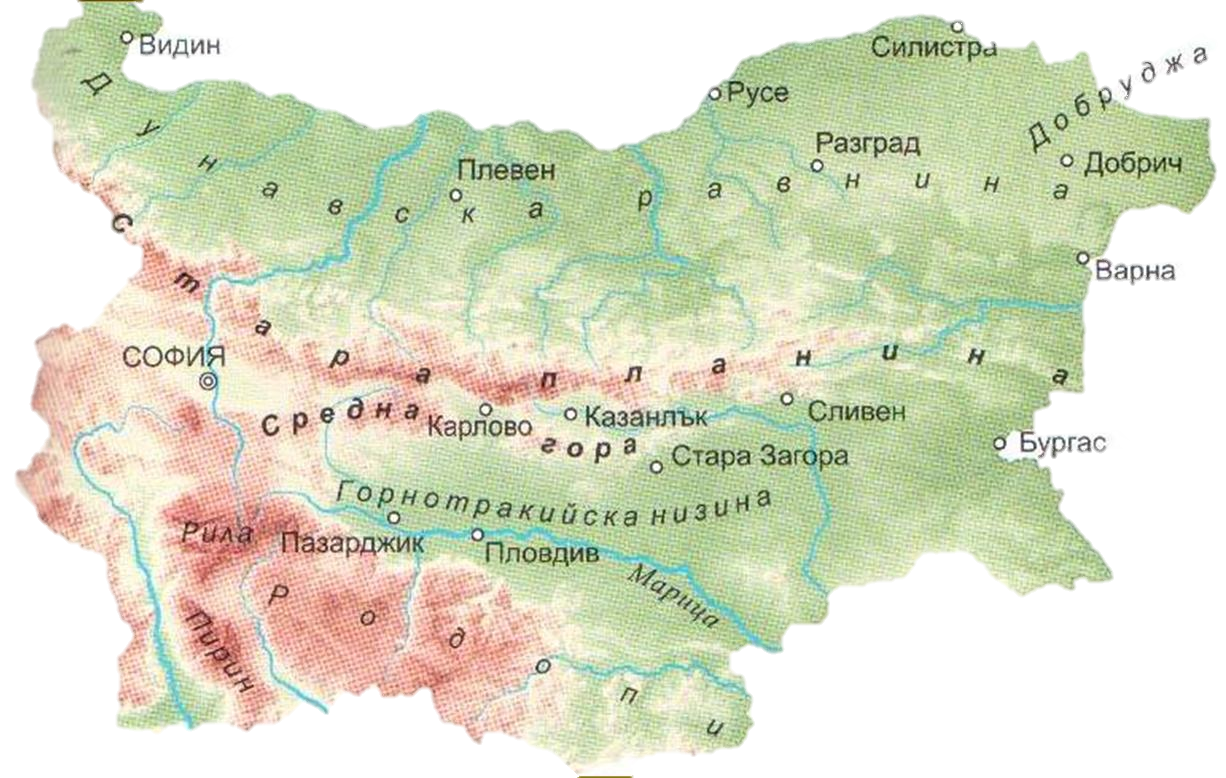 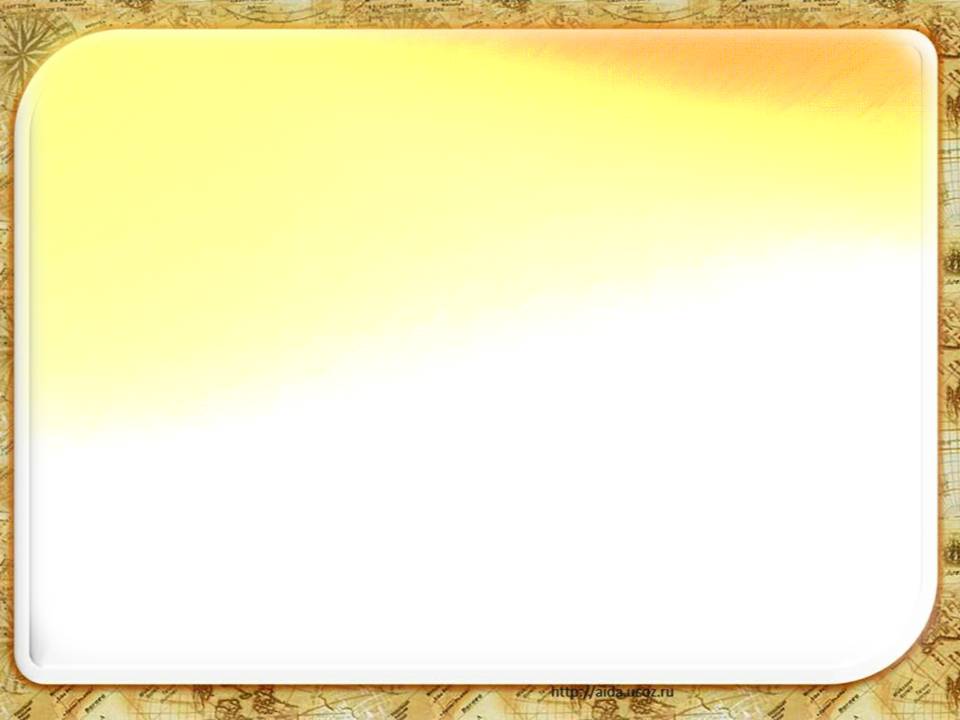 София е разположена в Западна България.
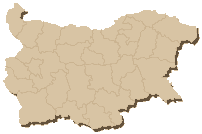 план
в подножието на красивата планина Витоша
     и сред Софийското равно поле;
заобиколена от планините Витоша, Люлин и 
      Стара планина;
- През нея преминаварека Искър - най-дългата ни река.
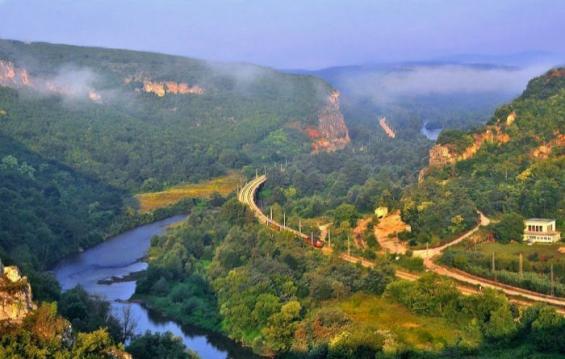 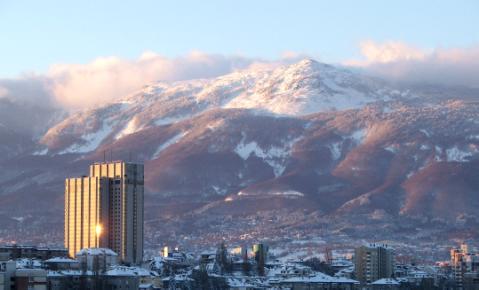 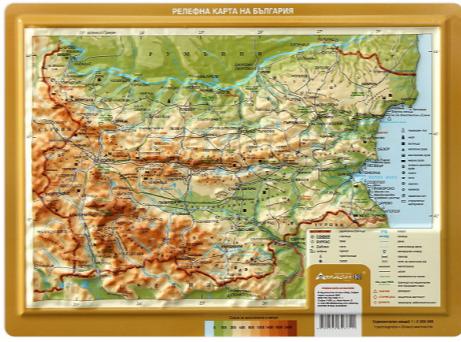 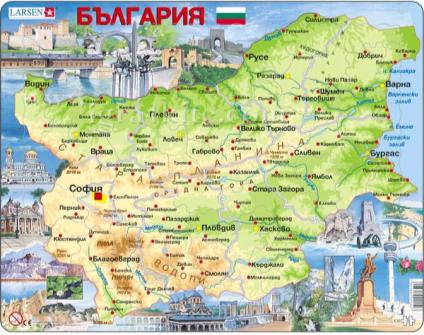 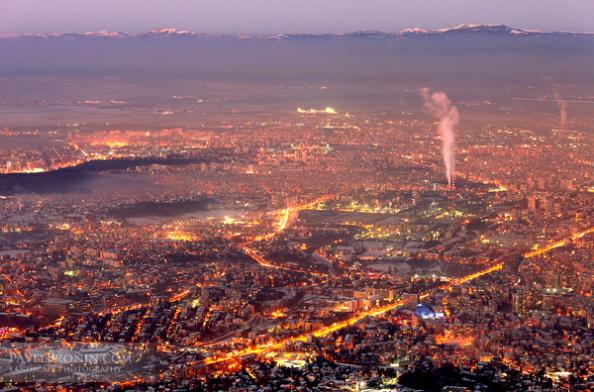 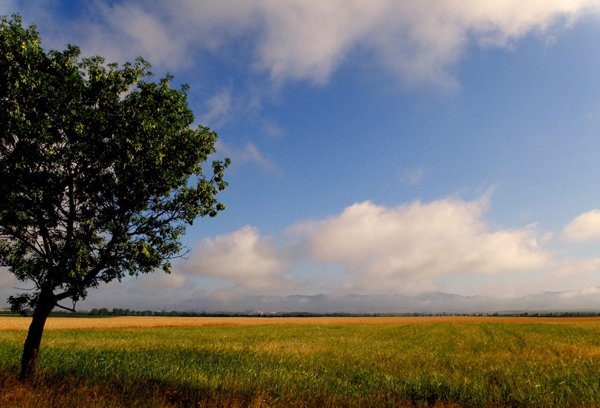 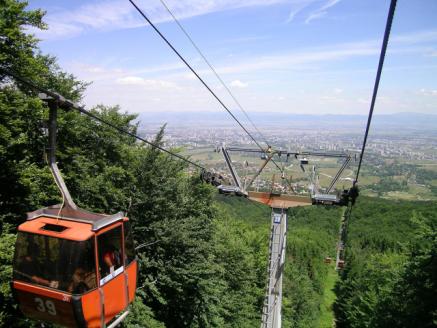 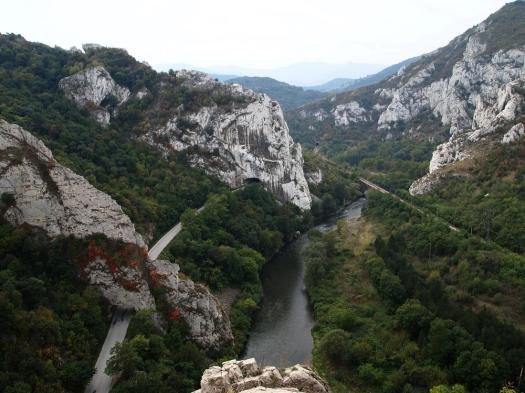 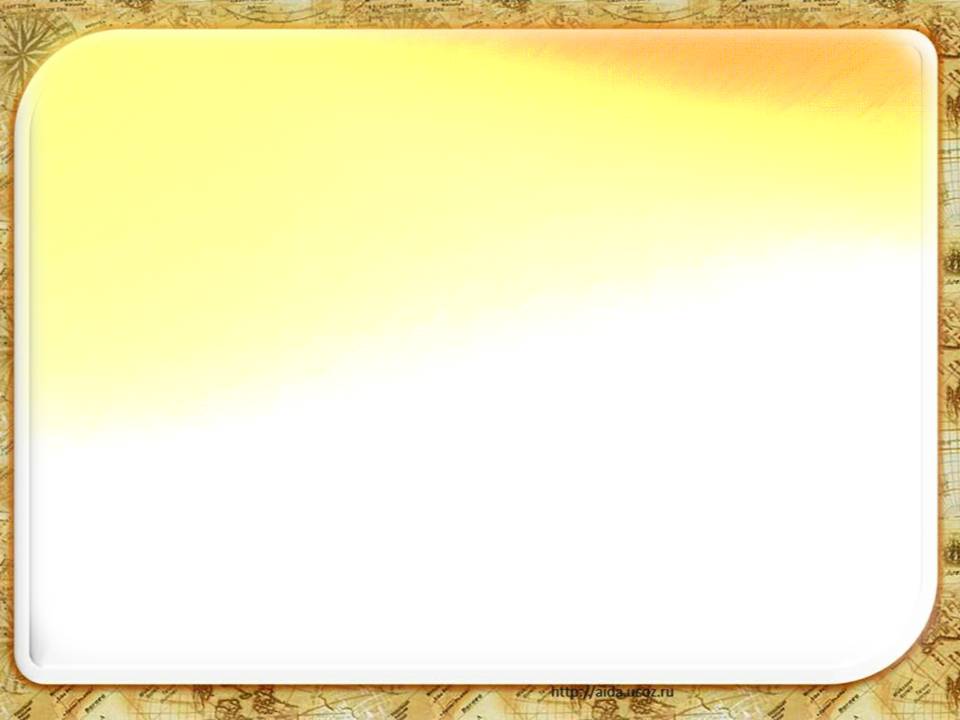 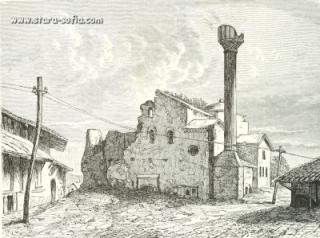 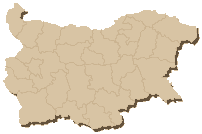 план
София в миналото
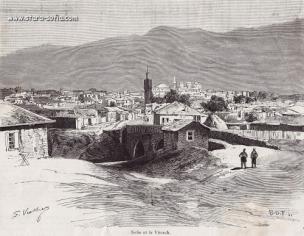 София е един от най-древните европейски градове. Възникнала 
е по времето на траките.
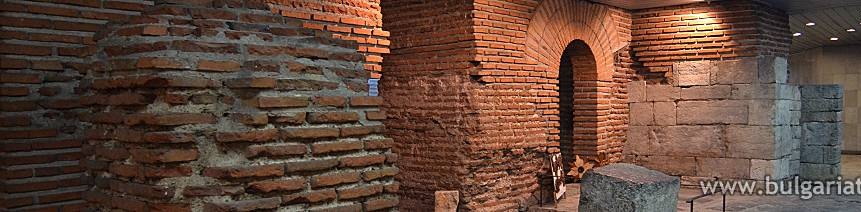 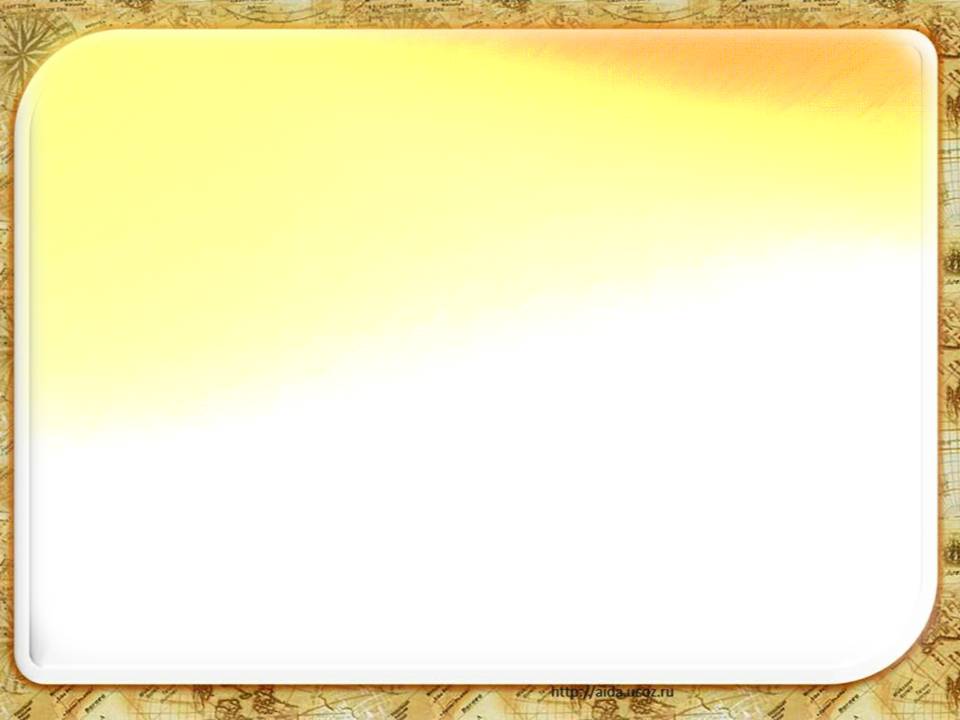 Преди малко повече от 2 хиляди години край лечебни минерални извори тракийското племе серди основало свое селище.
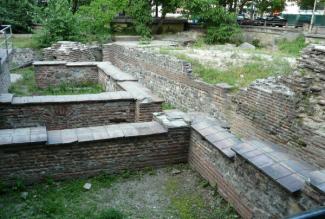 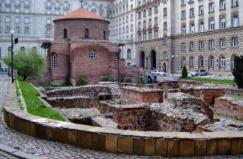 Римляните 
го нарекли
Сердика.
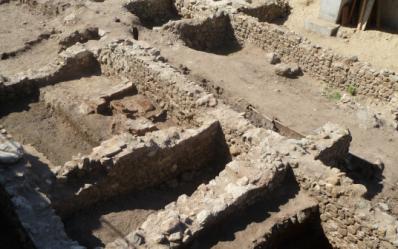 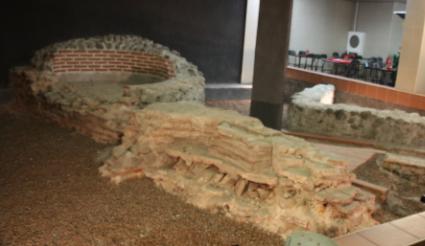 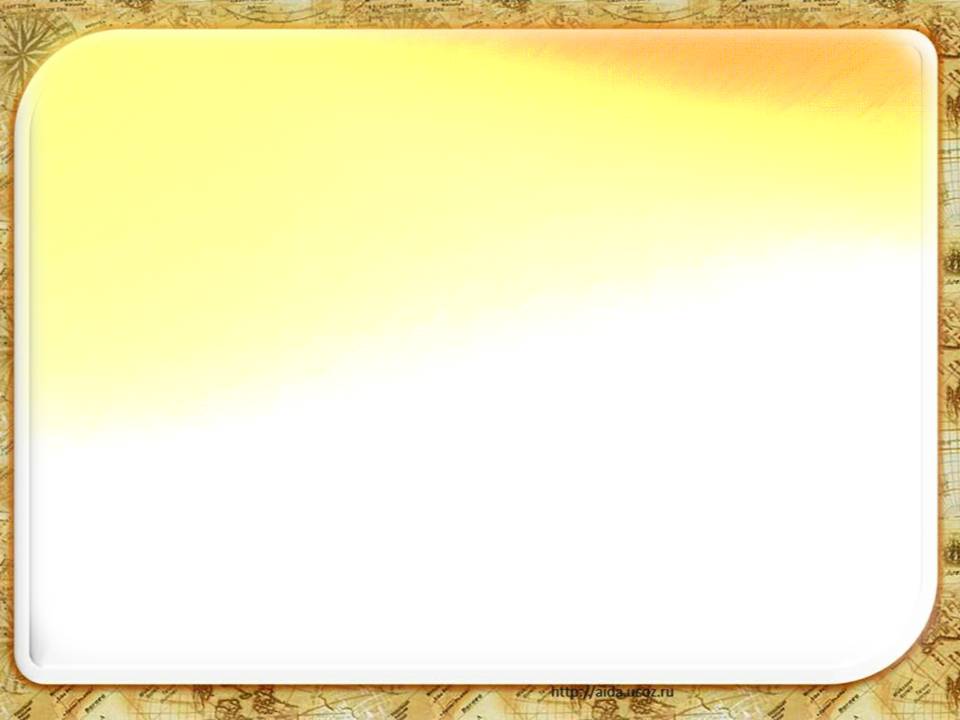 Днес в центъра на града могат да се видят много
останки от крепостни стени и храмове от тези
времена. Един от най-старите исторически 
паметници е черквата „Свети Георги“.
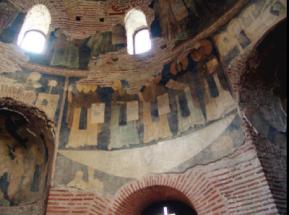 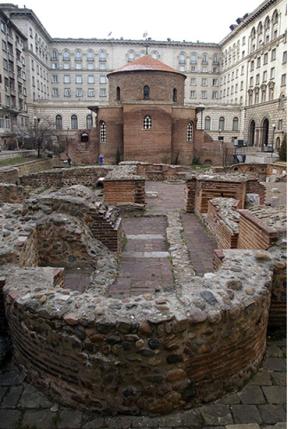 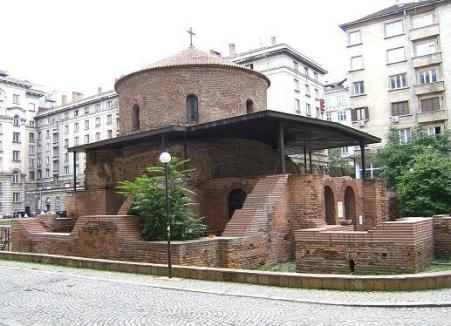 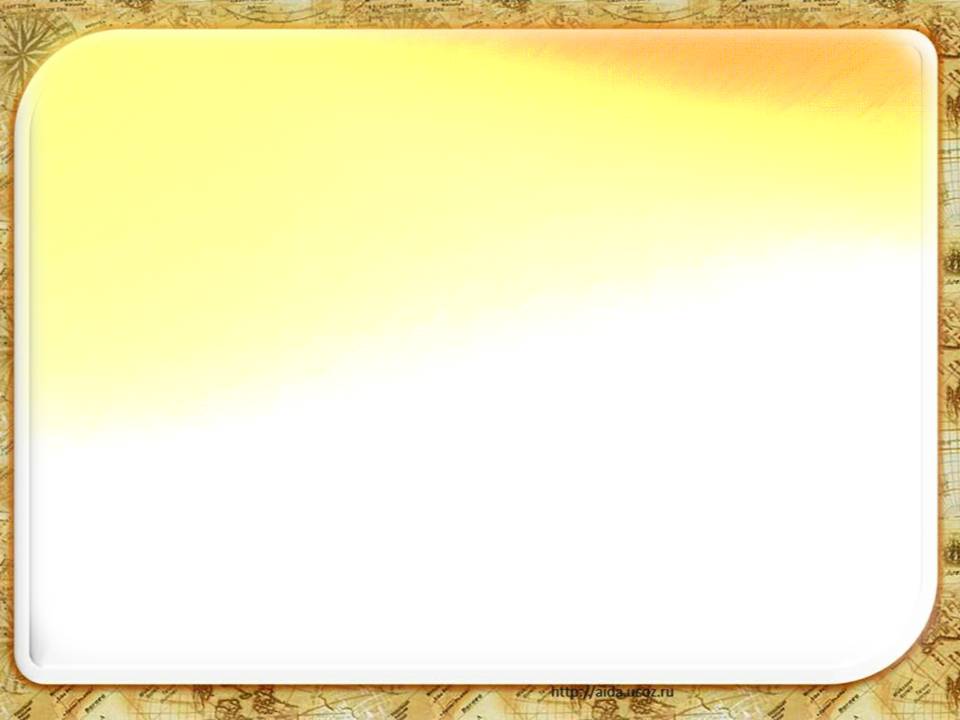 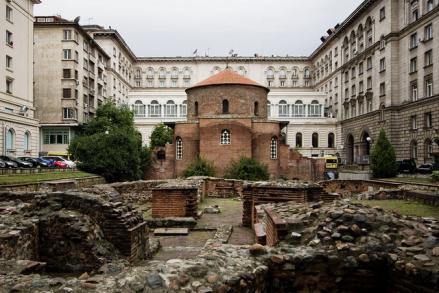 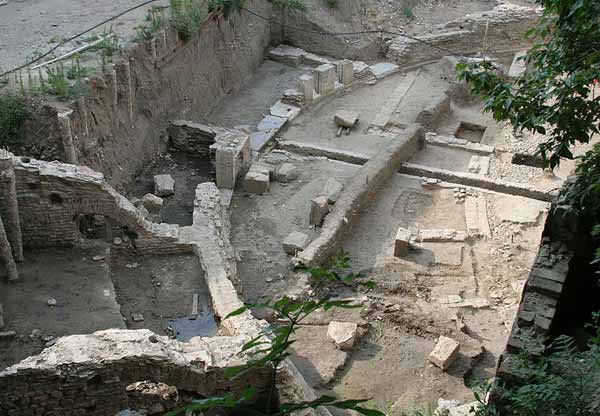 Антична Сердика - Ротондата „Св. Георги“ 
и останки от резиденцията на император Константин I Велики
Античният амфитеатър
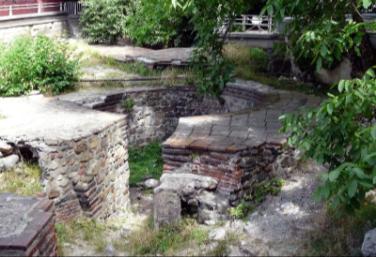 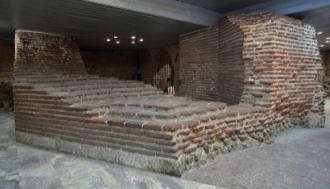 Останки от крепостта
Североизточната кула на Сердика
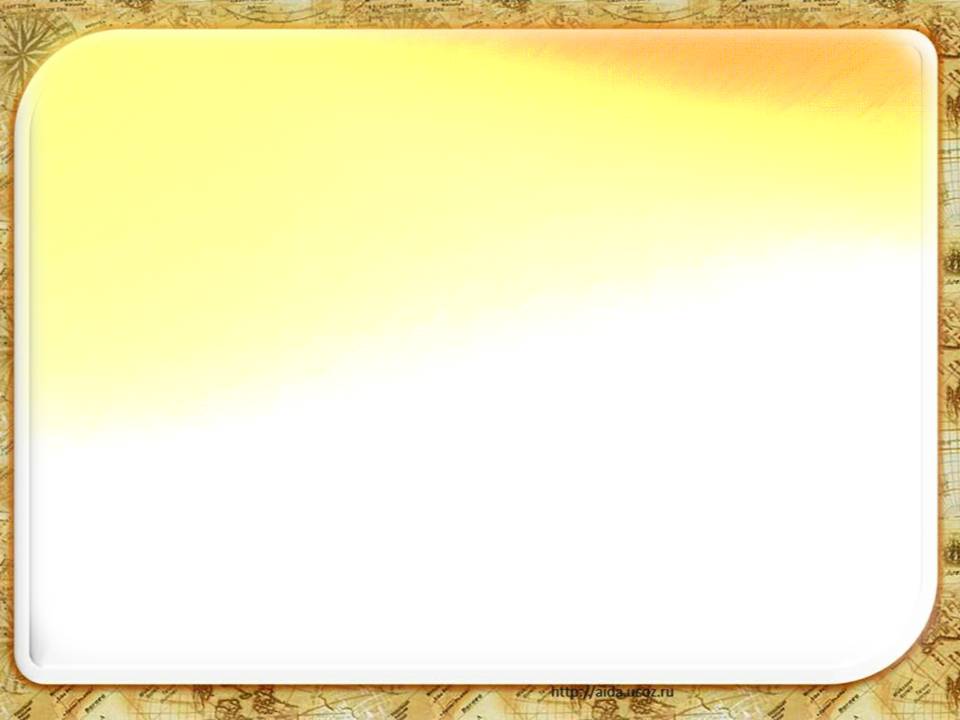 През 809 г.,при управлението на хан Крум,градът влиза в пределите на българската държава. Получава българското име Средец.
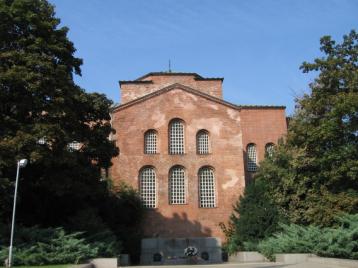 През 14 век градът е наречен 
София, на името на големия 
християнски храм „Света София“.
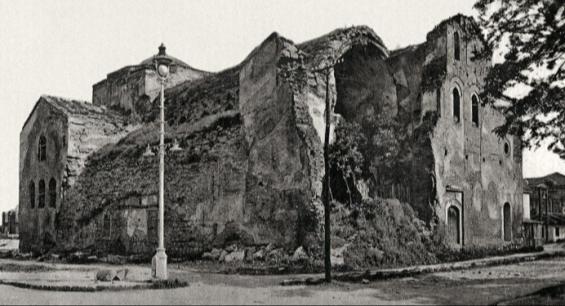 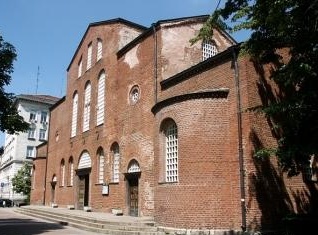 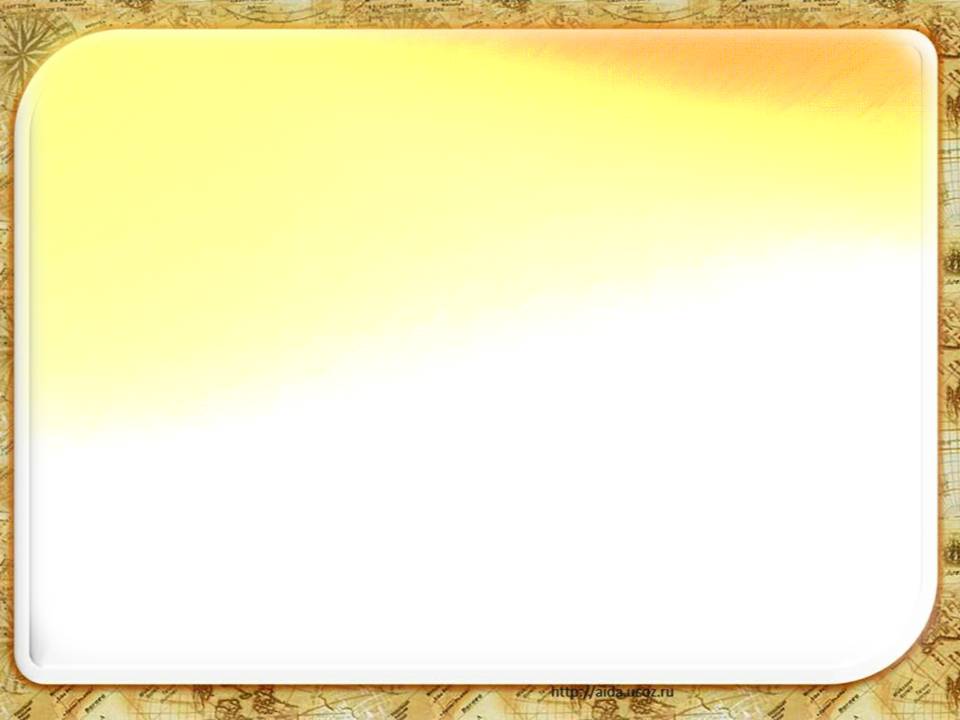 След Освобождението на България от османско иго, София е избрана за столица на България.
Това спомага за бързото превръщане на града във важен политически, административен, икономически, научен и културен център на страната.
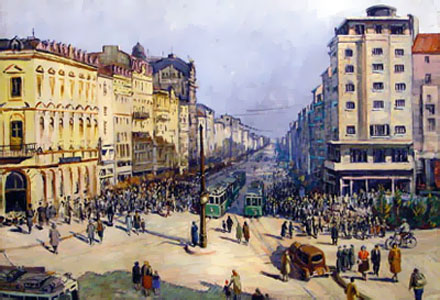 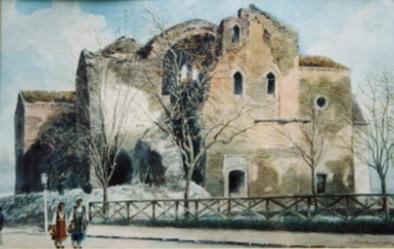 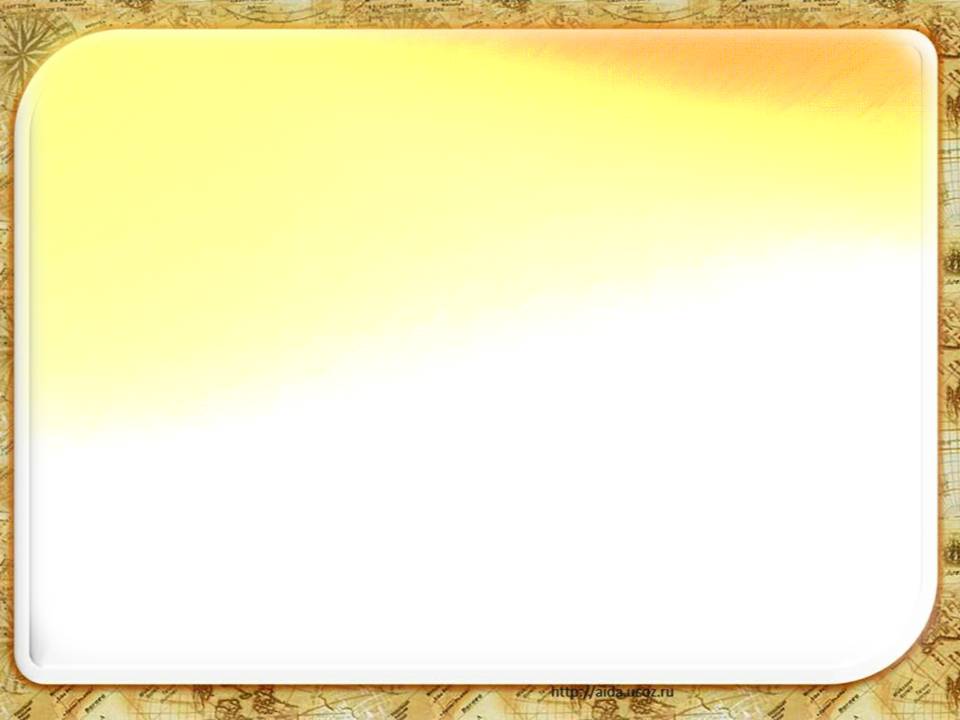 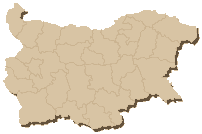 София днес
план
Днес София е най-важният стопански, културен,
    транспортен  и  научен център в България.
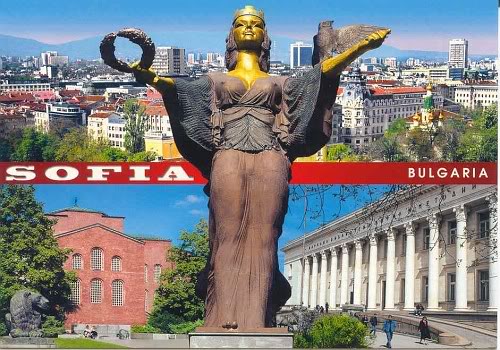 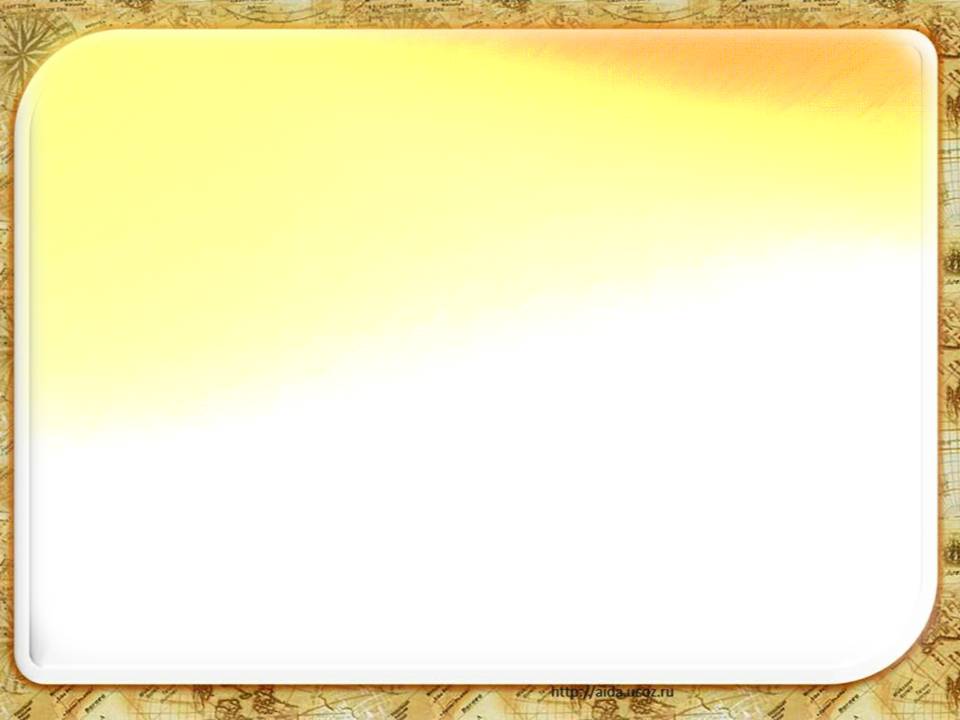 В столицата се намират
Народното събрание,
Министерският съвет,
Президентството,
Съдебната палата,
откъдето се управлява страната.
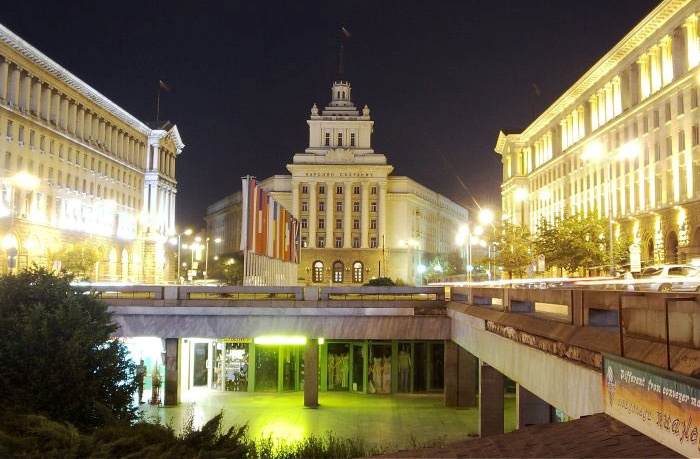 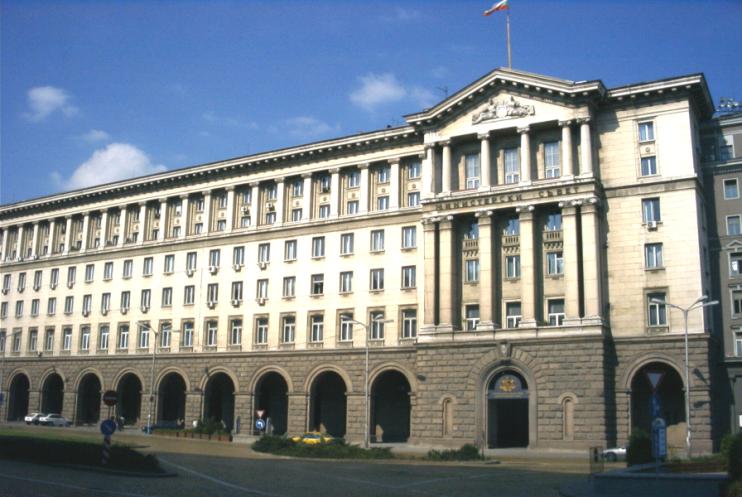 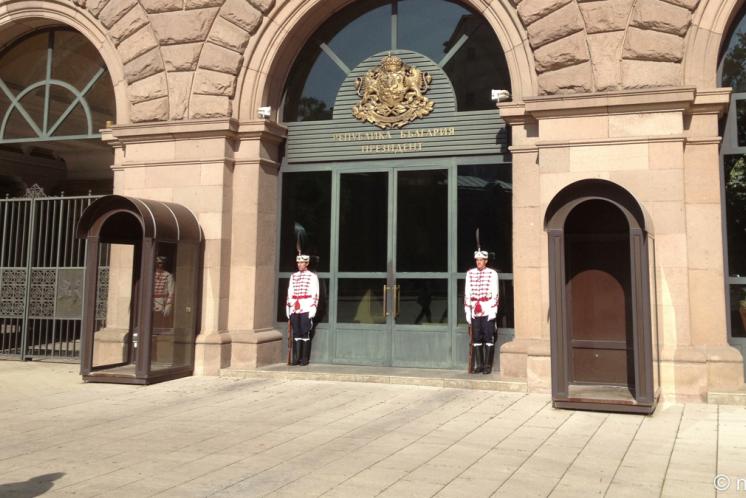 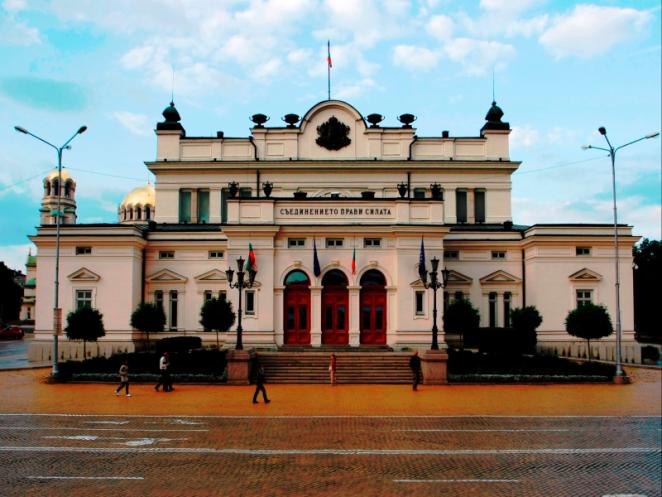 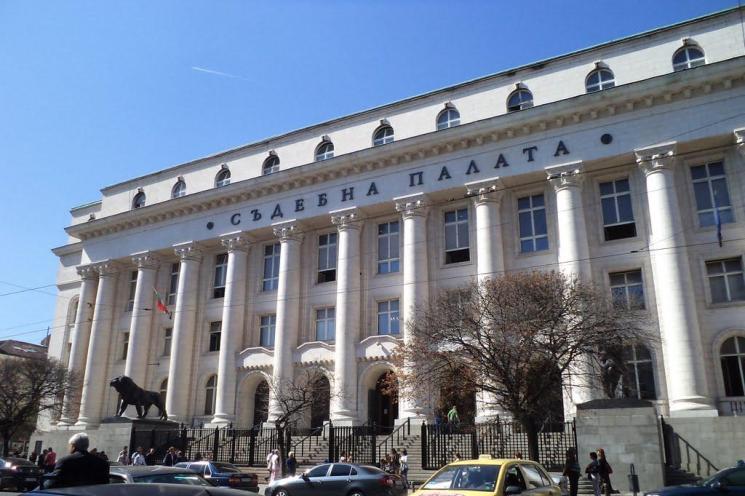 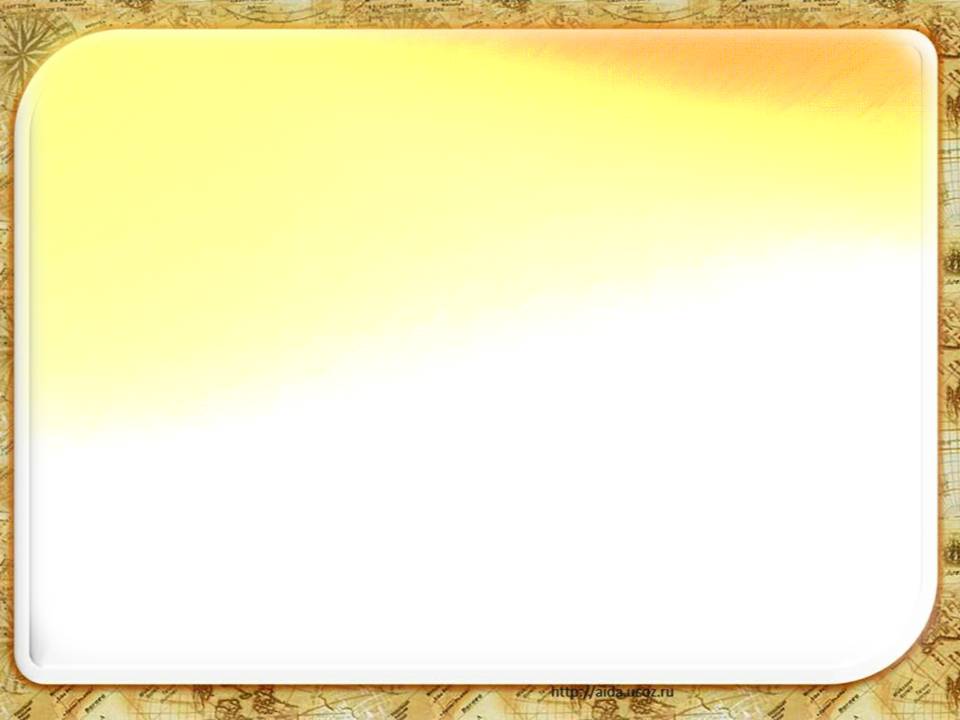 Тук е
СУ „Свети Климент Охридски“.
До него е
Националната библиотека „Св. Св. Кирил и Методий“.
Наблизо са и
Народният театър „Иван Вазов“
и
Софийска национална опера и балет.
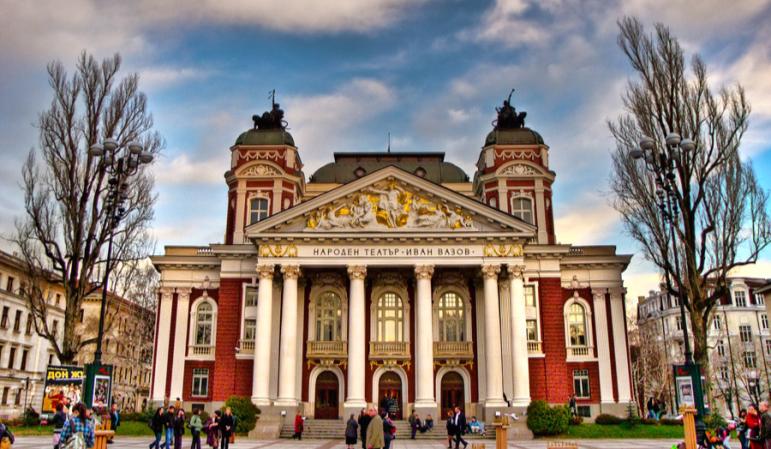 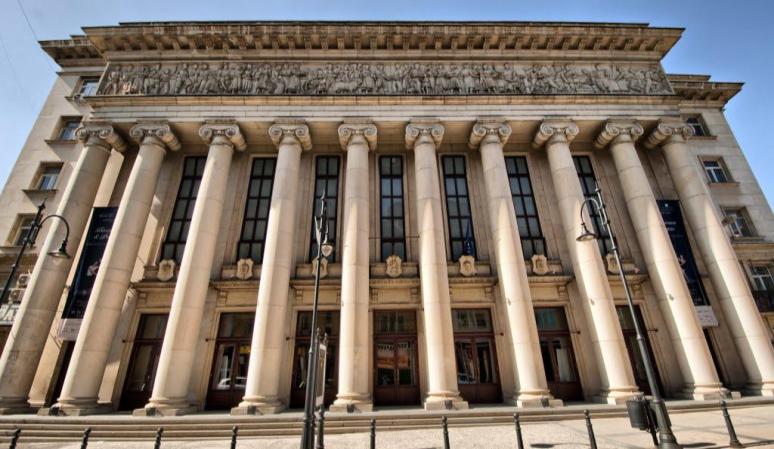 Тук се съхраняват ценни ръкописи и книги.
един от най-големите и стари университети
на Балканския полуостров
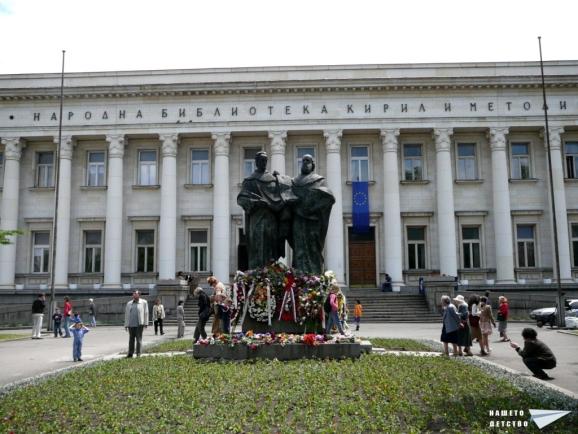 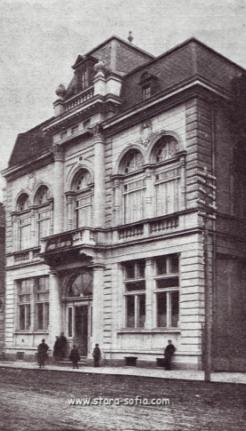 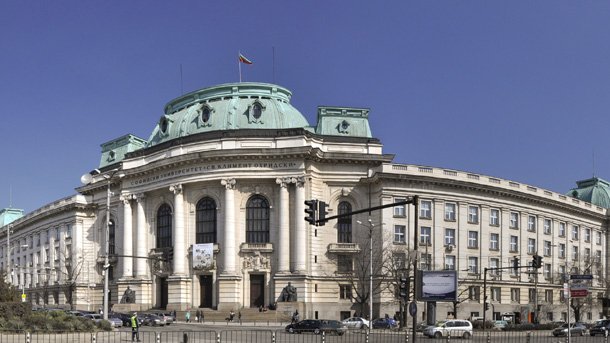 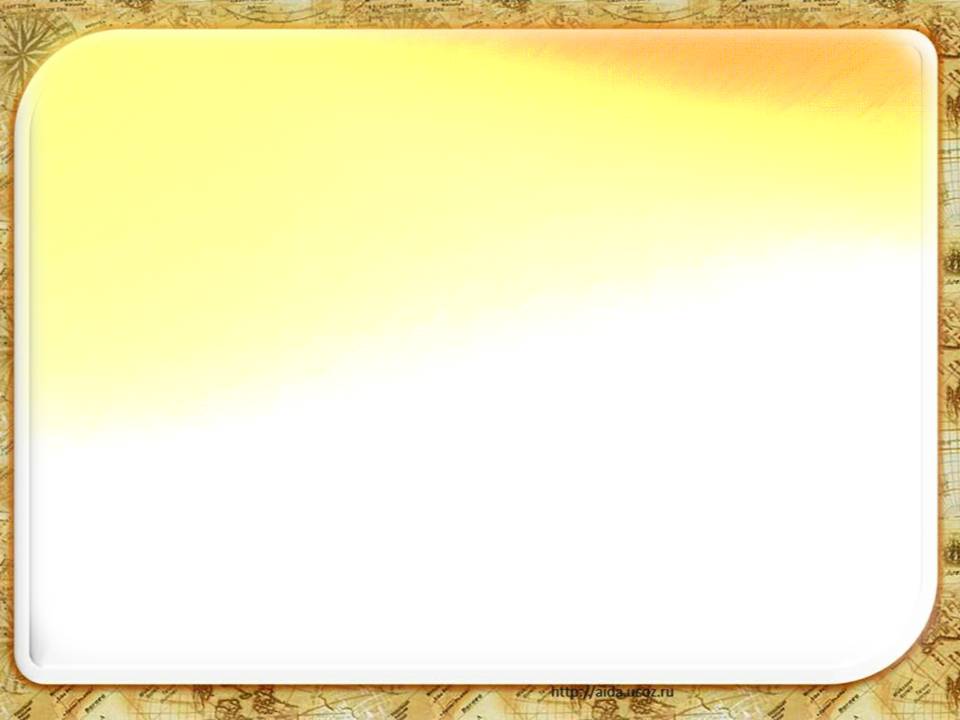 В центъра на София се извисяват още
храм-паметникът „Александър Невски“
и
църквата „Света Неделя“.
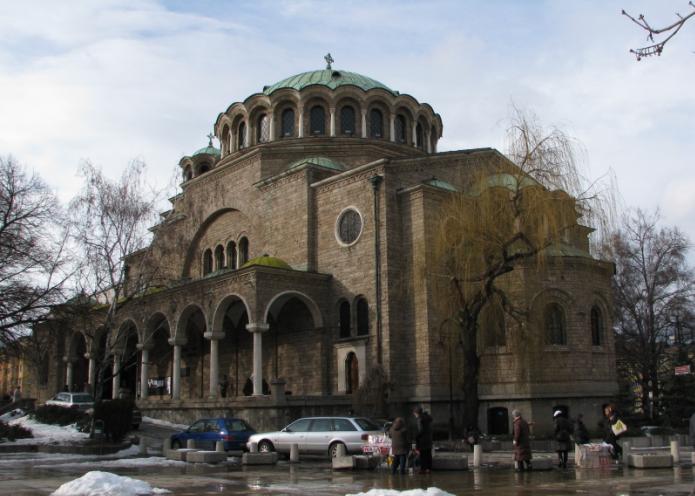 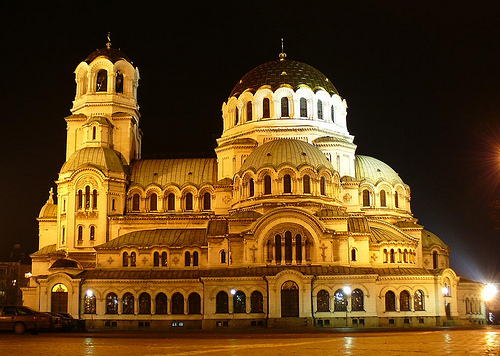 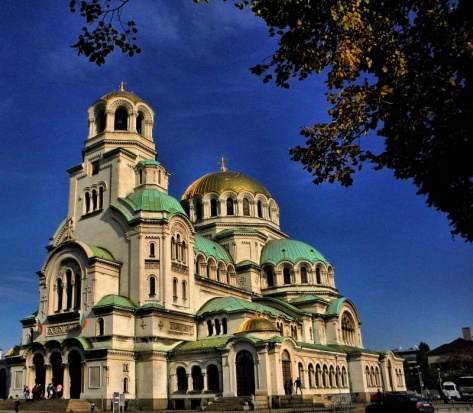 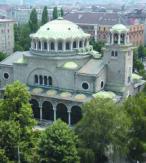 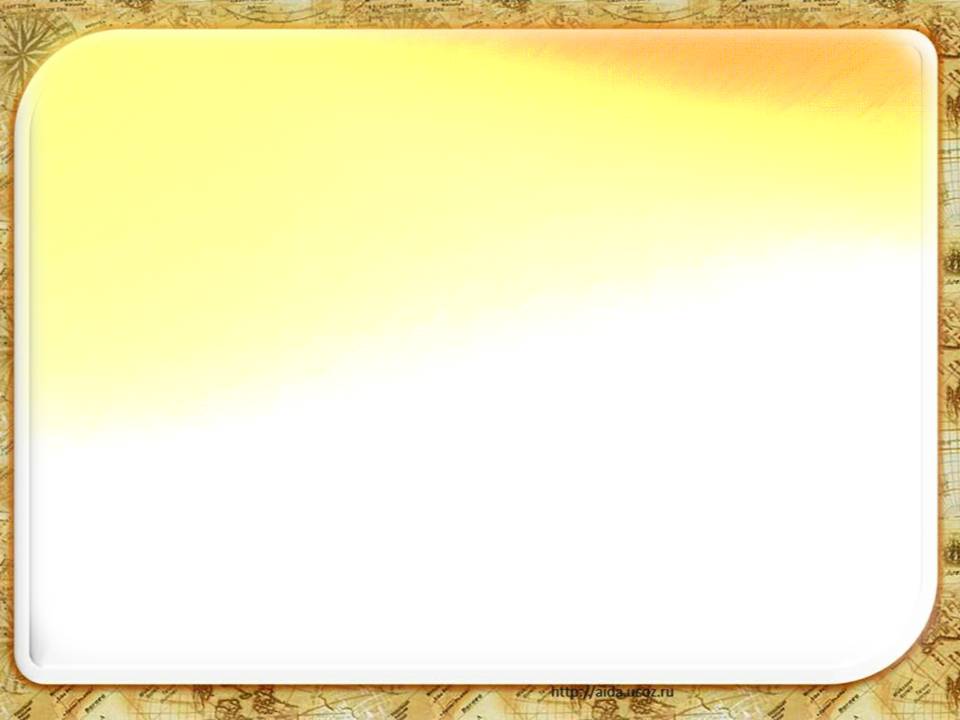 Национален дворец на културата
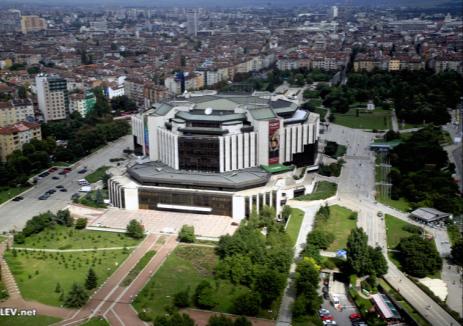 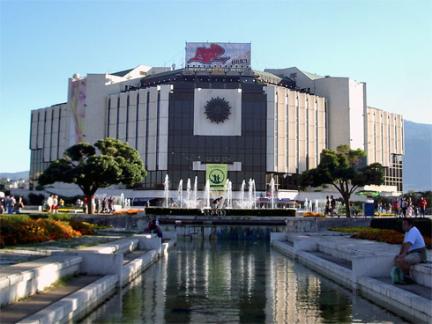 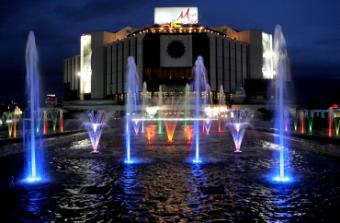 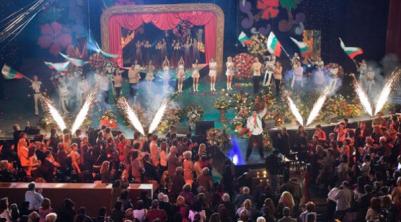 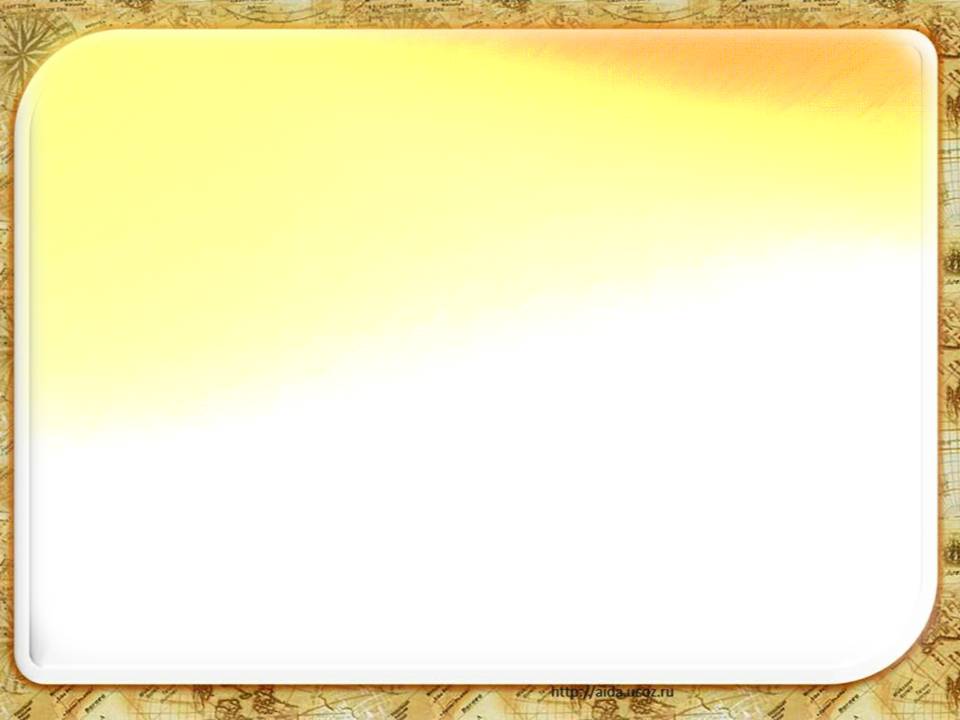 Тук се намират много предприятия, в които се произвеждат разнообразни стоки.
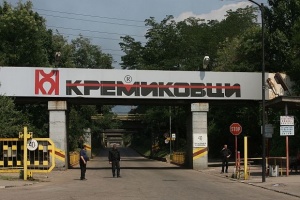 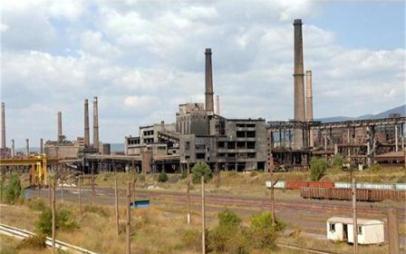 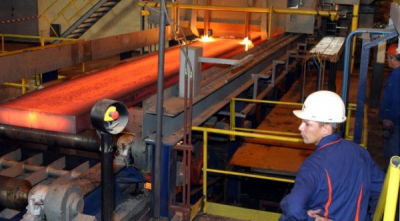 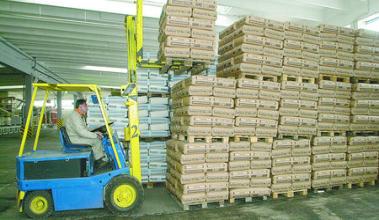 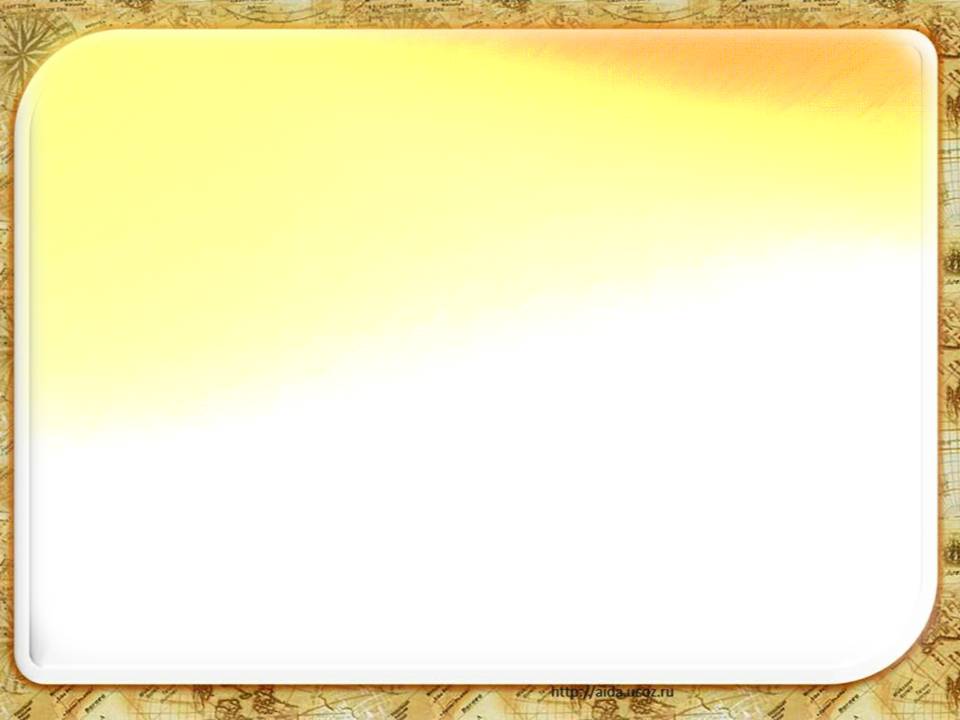 В хилядите магазини кипи оживена търговия.
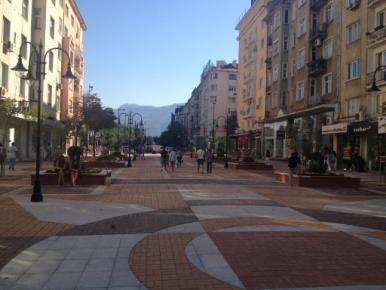 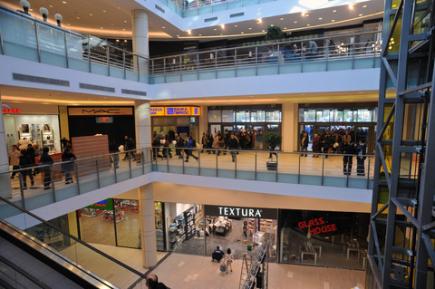 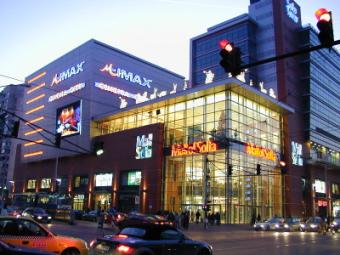 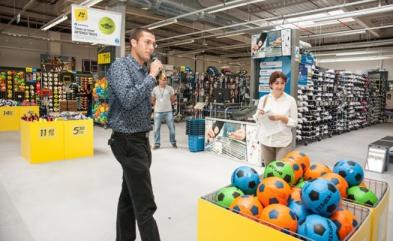 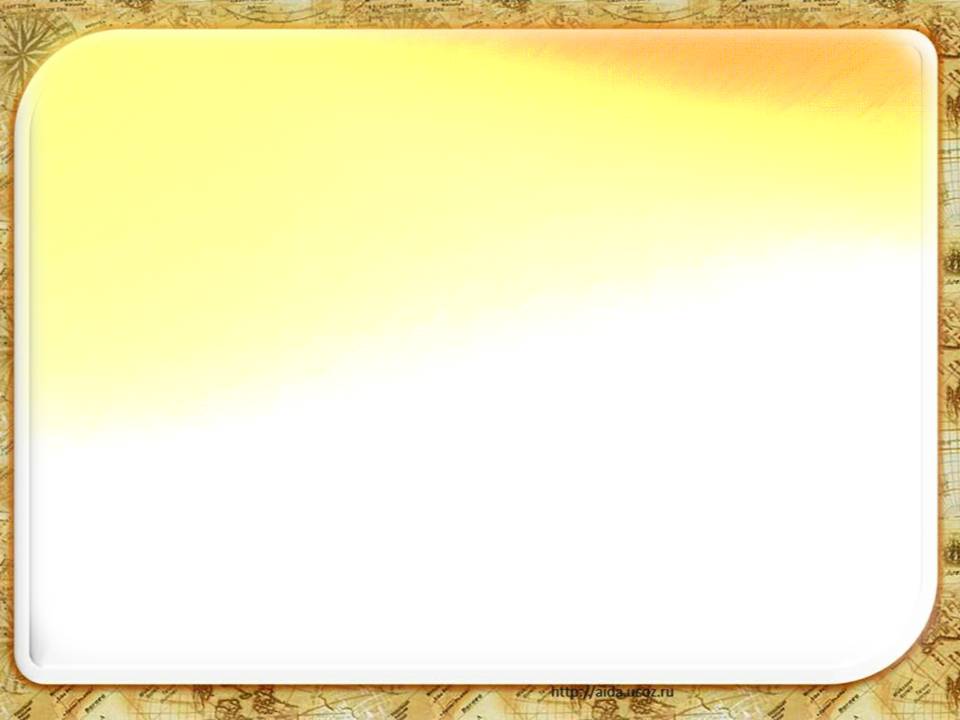 От гарите, автогарите и международното летище потеглят влакове, автобуси и самолети за всички краища на страната и Европа.
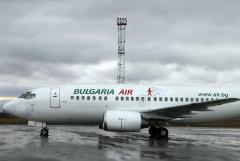 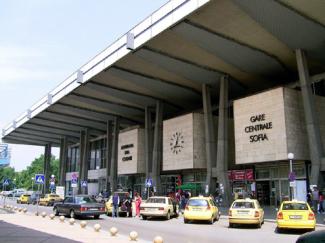 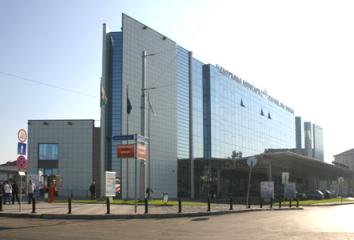 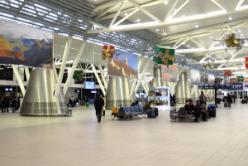 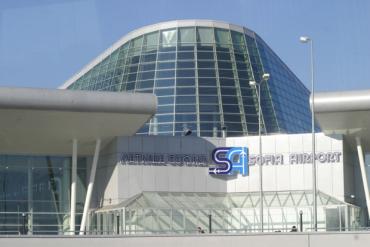 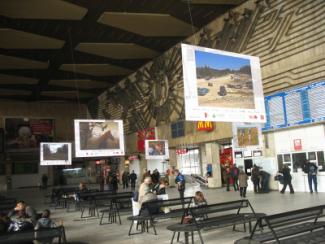 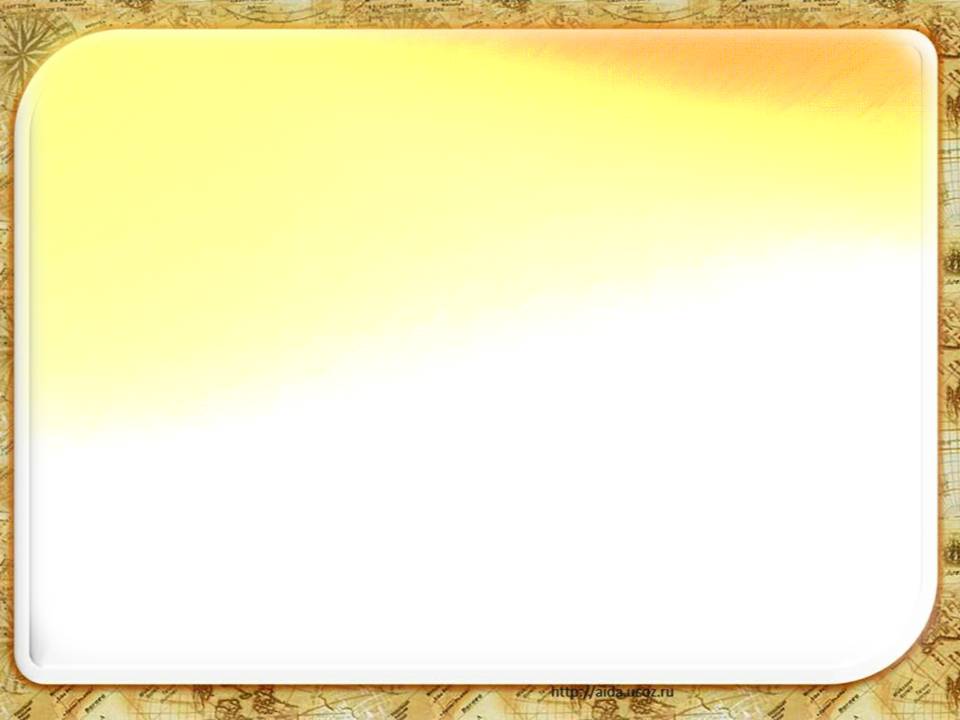 В столицата има много научни институти, 
висши училища, опера, театри, концертни 
зали, изложбени галерии и други.
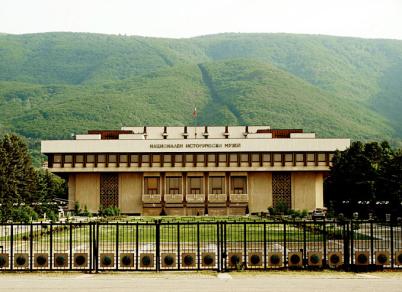 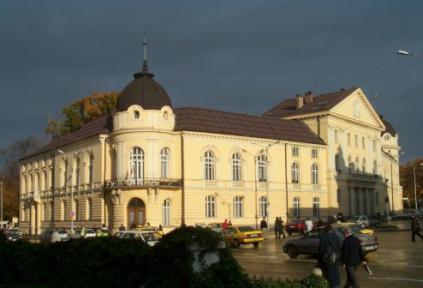 БАН
Национален исторически музей
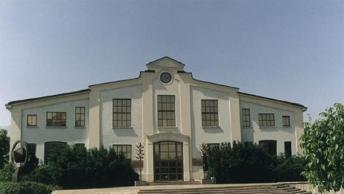 Музей “Земята и хората“
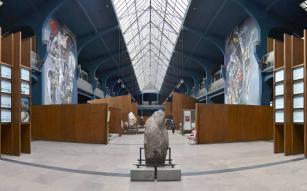 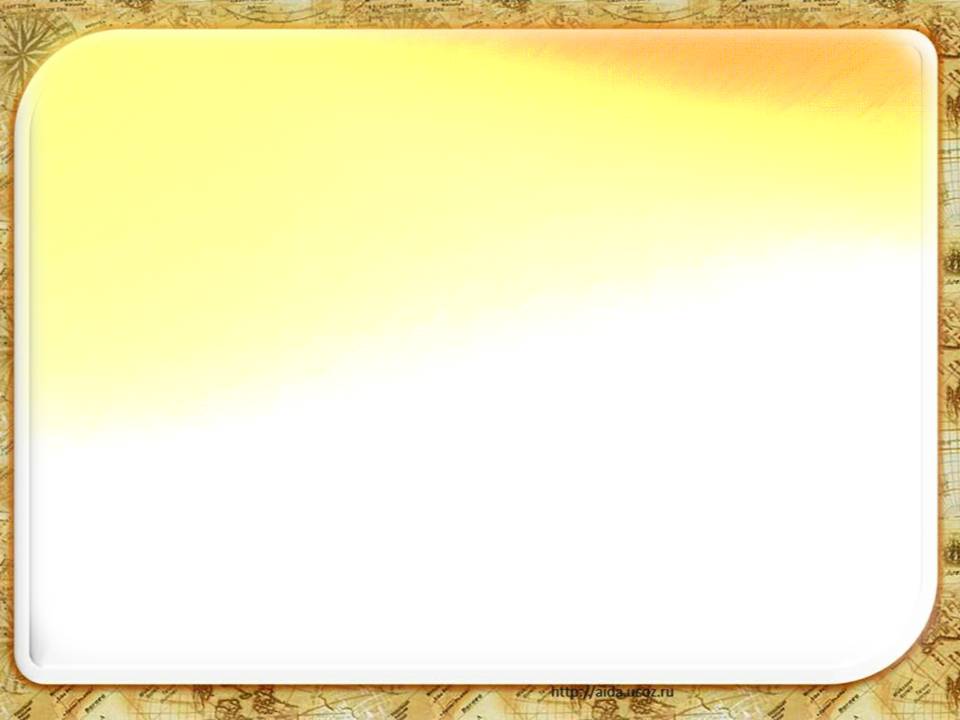 Изграждат се нови жилищни квартали, стадиони, а вече има и метро.
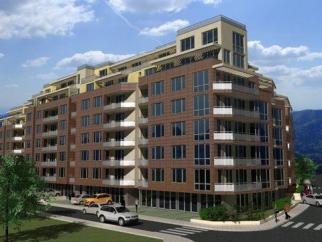 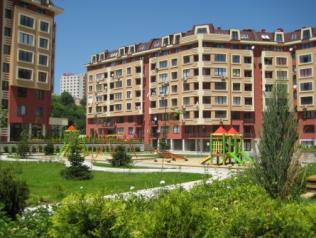 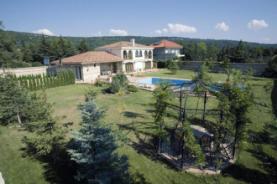 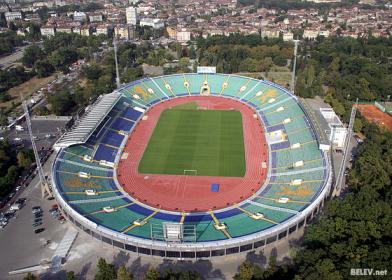 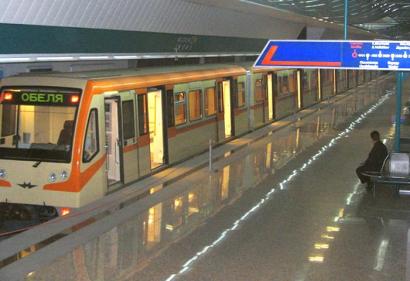 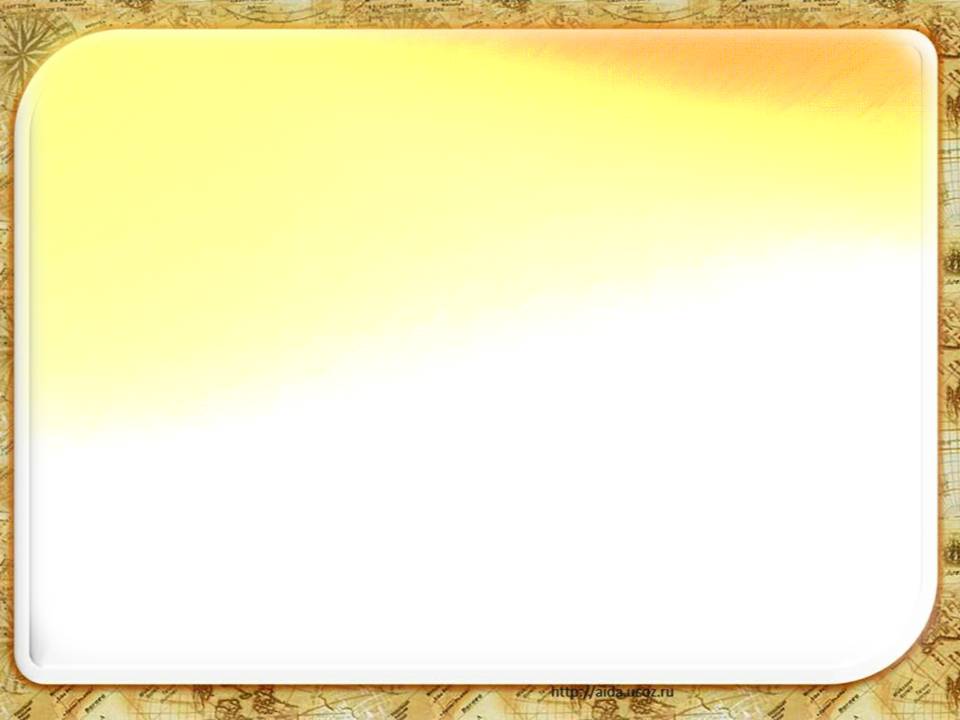 В близост до София е красивата планина Витоша – друг символ на града. 
Възможностите за почивка 
там са чудесни.
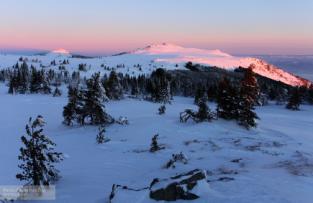 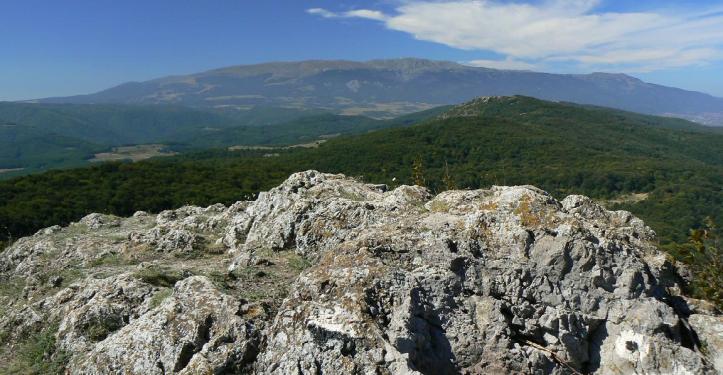 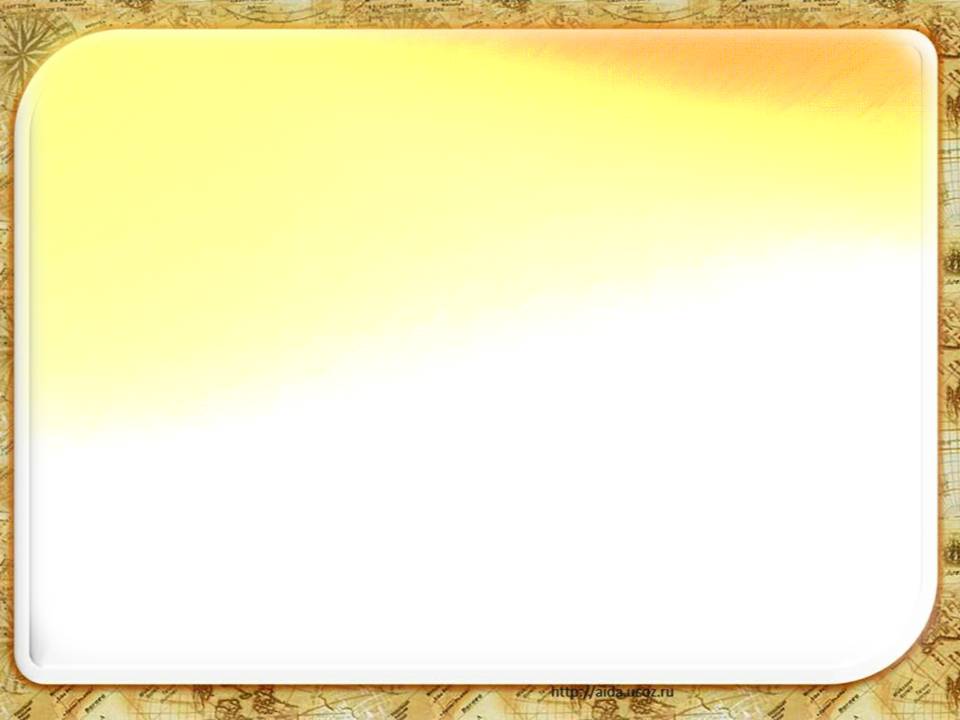 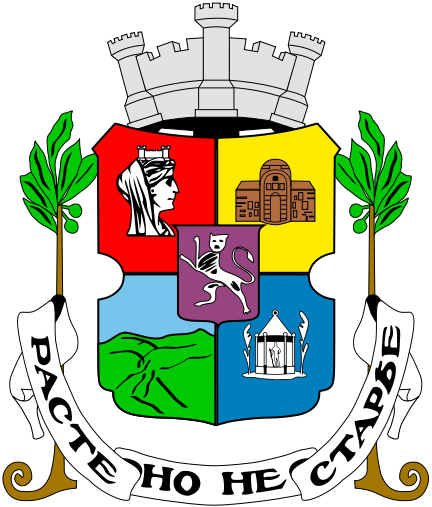 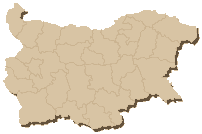 София има свой красив герб.
план
Създаден е през 1900 година.
Той е във формата на щит, разделен на четири части.
В горната лява част е богинята, 
пазителка на градовете.
До нея вдясно е черквата „Свети Георги“.
В лявата страна долу е изобразена планината Витоша.
Вдясно са лечебните извори.
В центъра е символа на българската мощ -  лъвът.
Отдолу е изписан девизът на града:
 „Расте, но не старее“.
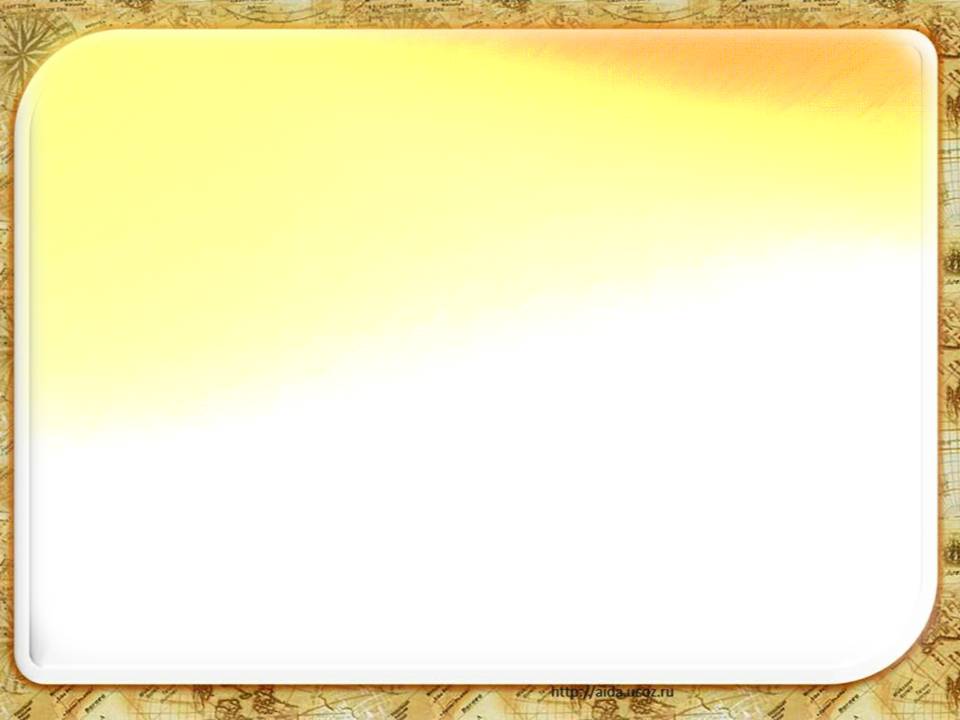 План на урока:
1. Географско разположение на София.
2. София в миналото.
    а/ римляни – Сердика;
    б/ славяни – Средец;
    в/ София.
3. София днес.
4. Гербът на София.
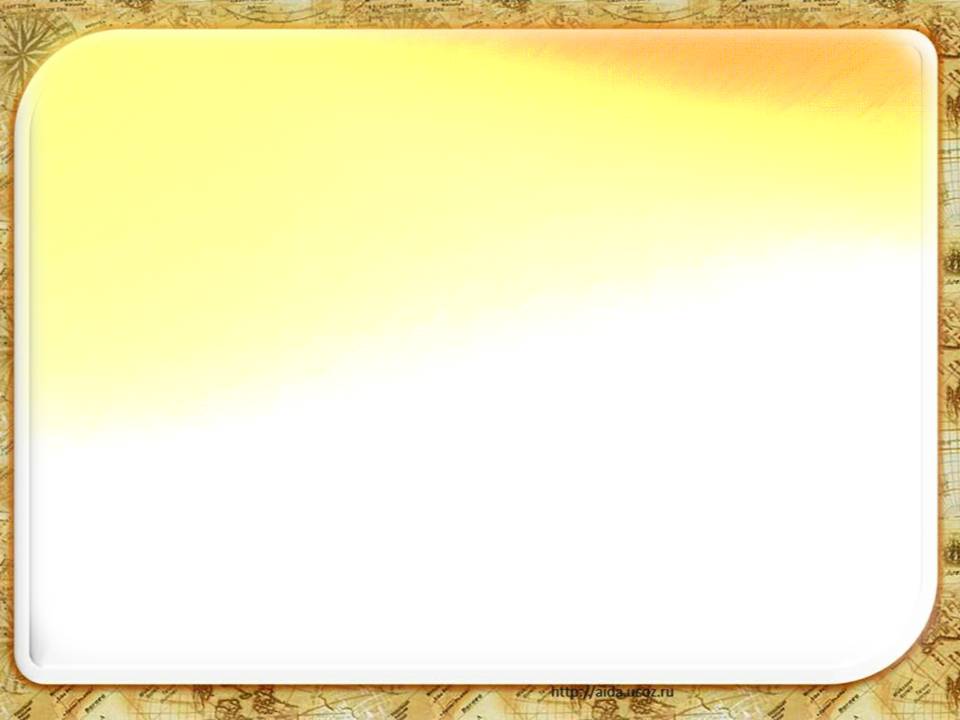 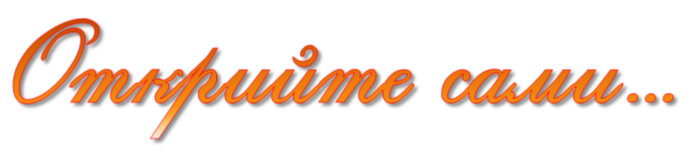 „Народно събрание“.
Площад ___________________
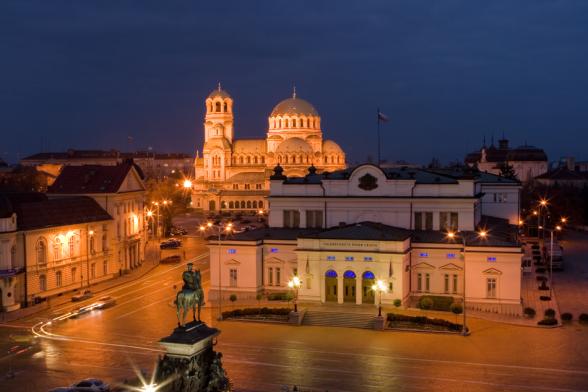 Сградата на
_______________
Народното събрание.
3
2.   Паметника
_______________
„Цар Освободител“.
3. Храм-паметник
_______________
1
Александър Невски.
2
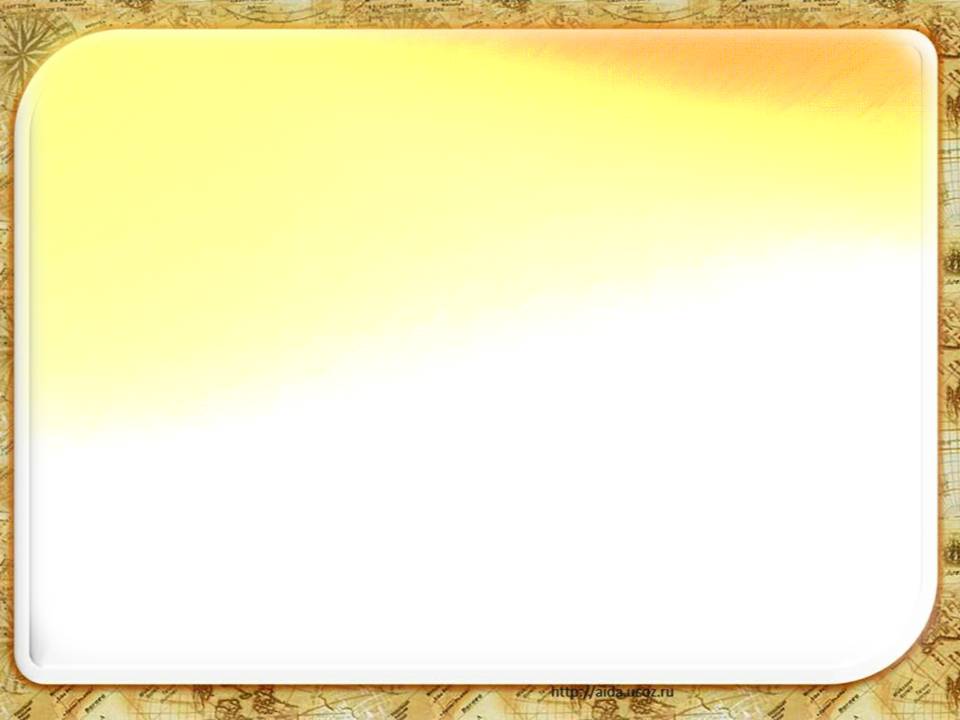 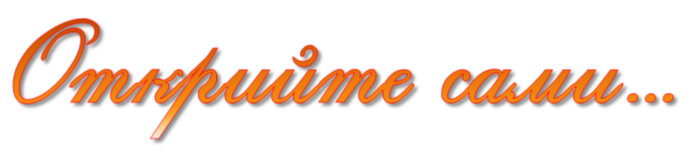 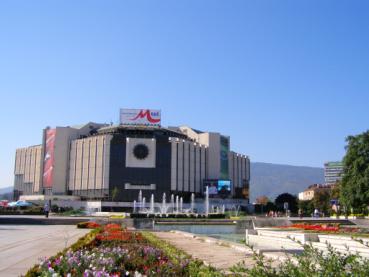 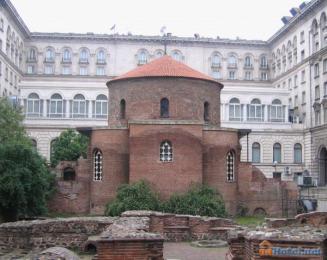 Черквата „Свети Георги“
НДК
___________________________
___________
СУ „Свети Климент
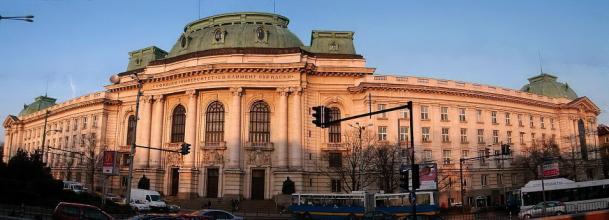 _____________________
Охридски“
_____________________
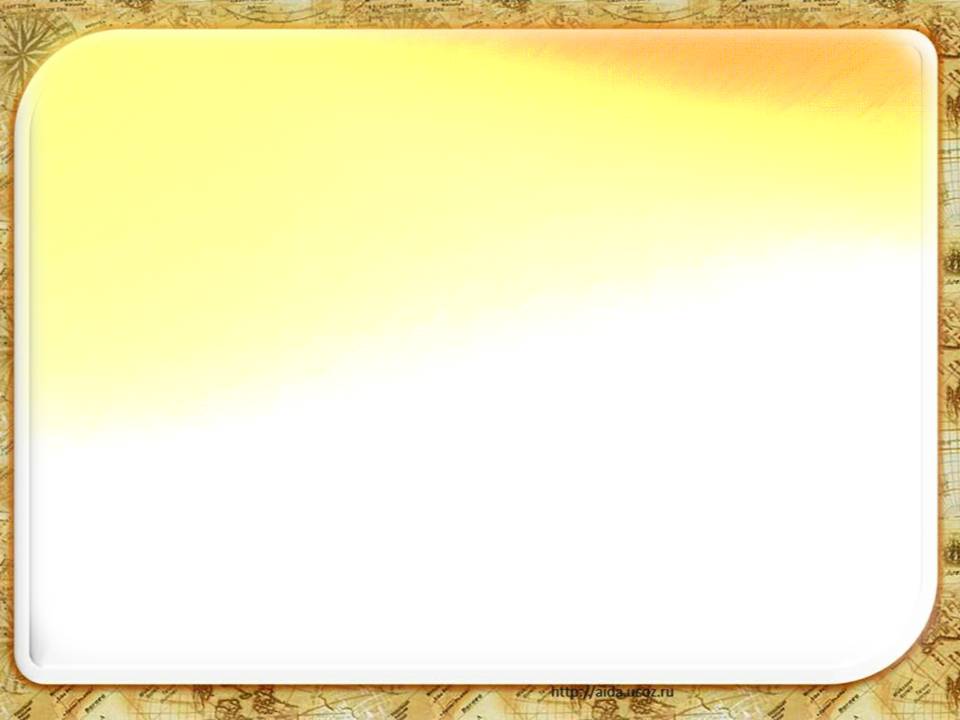 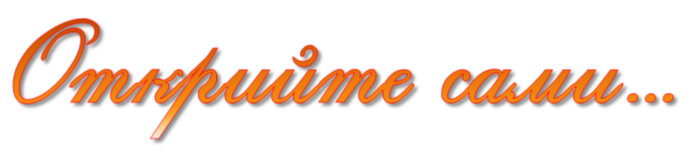 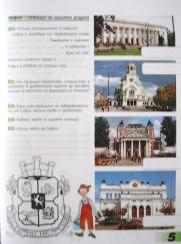 1. Допълни пропуснатото в текста :
София е основана от тракийското племе
______. Римляните я наричали _________, 
а славяните - _______ . Една от най-старите запазени сгради е _______________________.
София е обявена за столица на България след
__________________________________________.
серди
Сердика
Средец
черквата „Свети Георги“
Освобождението на България от османско иго
2. Кое природно богатство, според теб е привлякло 
    в древността хората да основат селище на 
    мястото на днешната ни столица?
    ________________________
лечебните извори
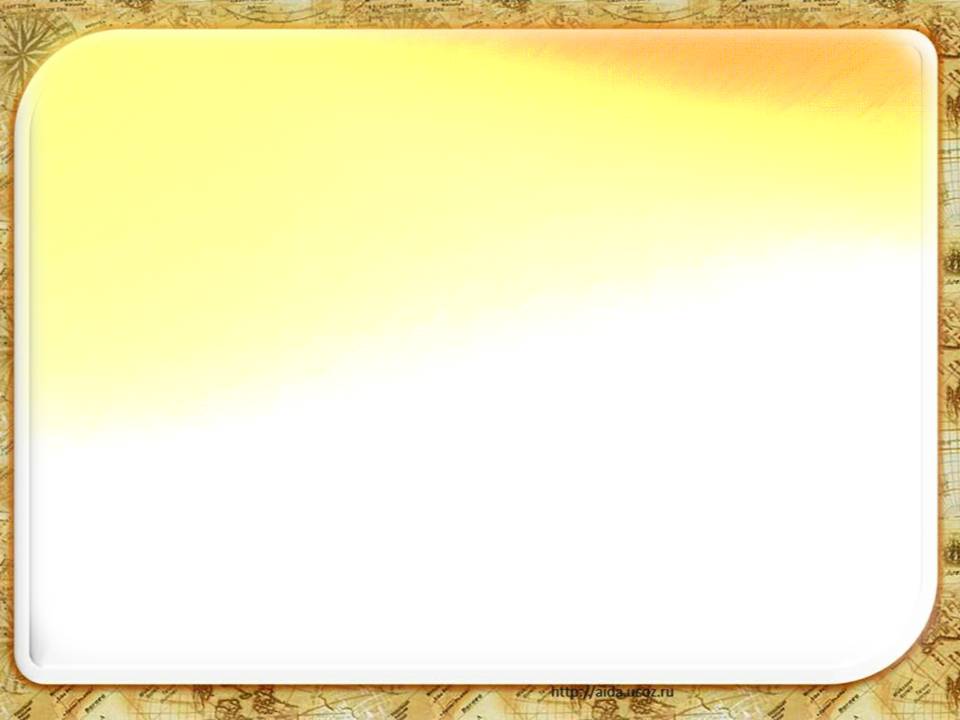 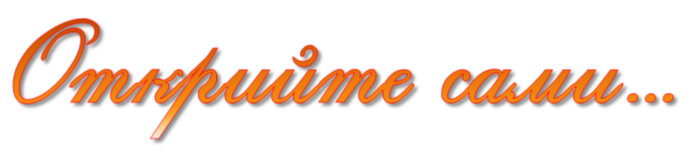 3. Кои забележителности от София са изобразени?
Храм-паметник
 „Александър Невски“
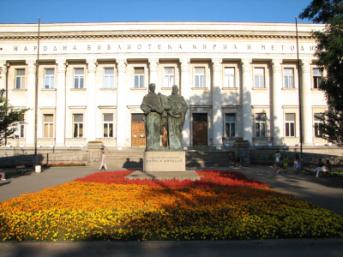 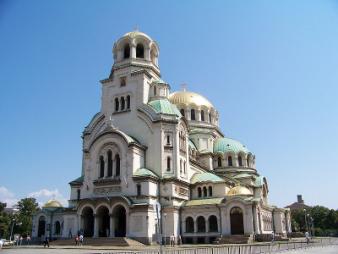 Национална библиотека
 „Св. Св. Кирил и  Методий“
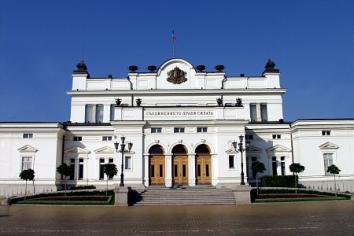 Народно събрание
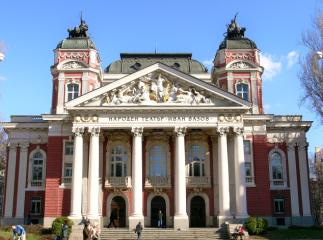 Народен театър „Иван Вазов“
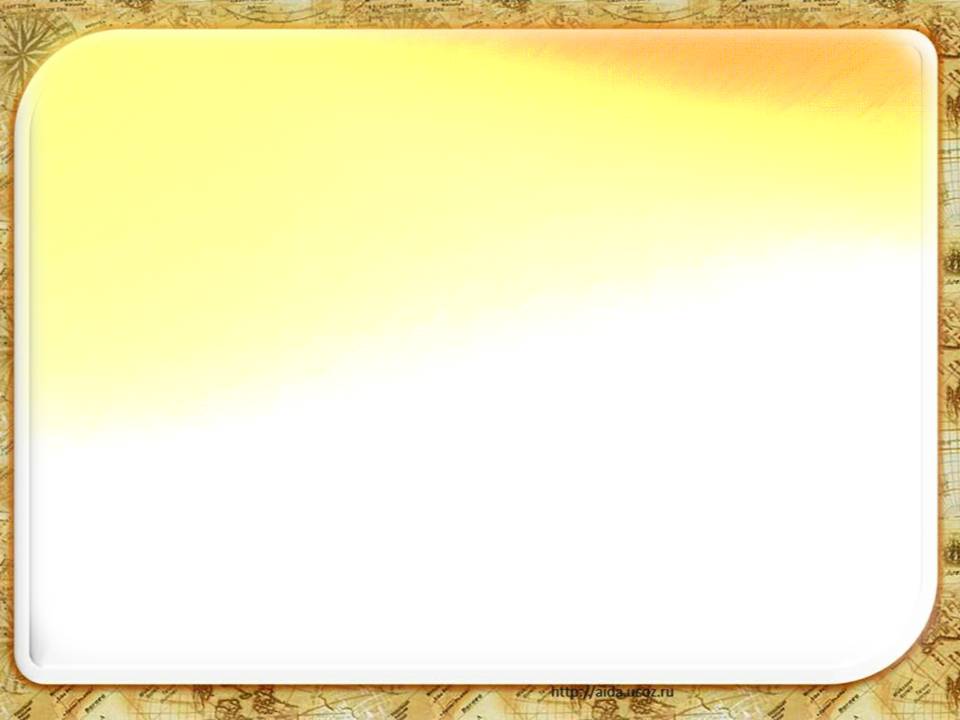 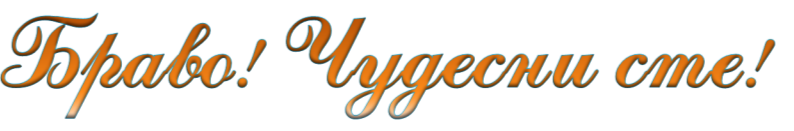 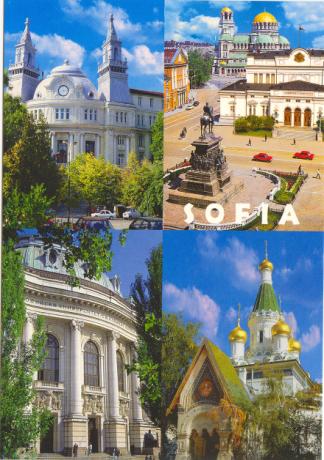 Домашна работа:
УТ:  стр. 5/ упр. 4 и 5
Учебник:  стр.9/ 3
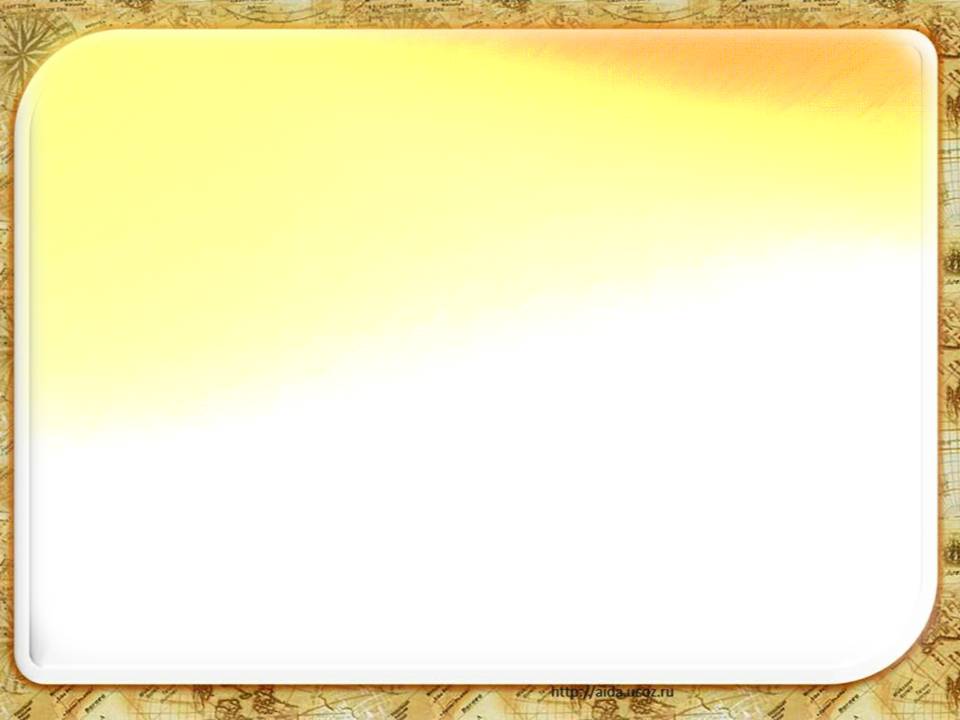 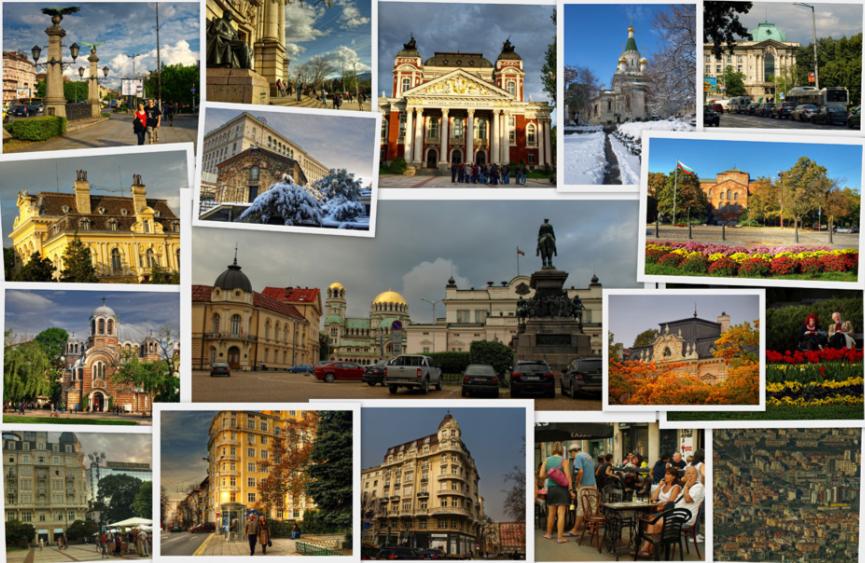